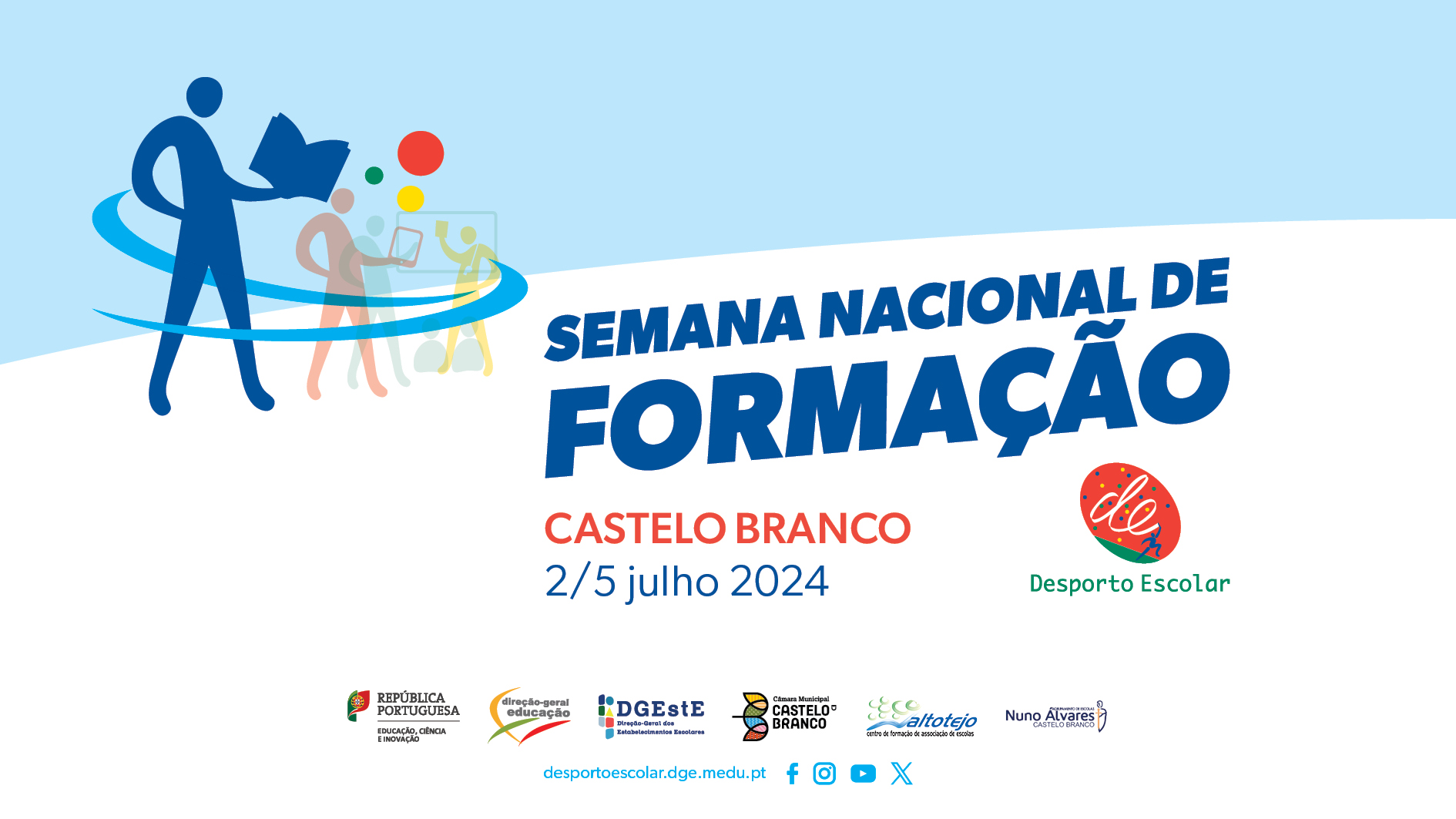 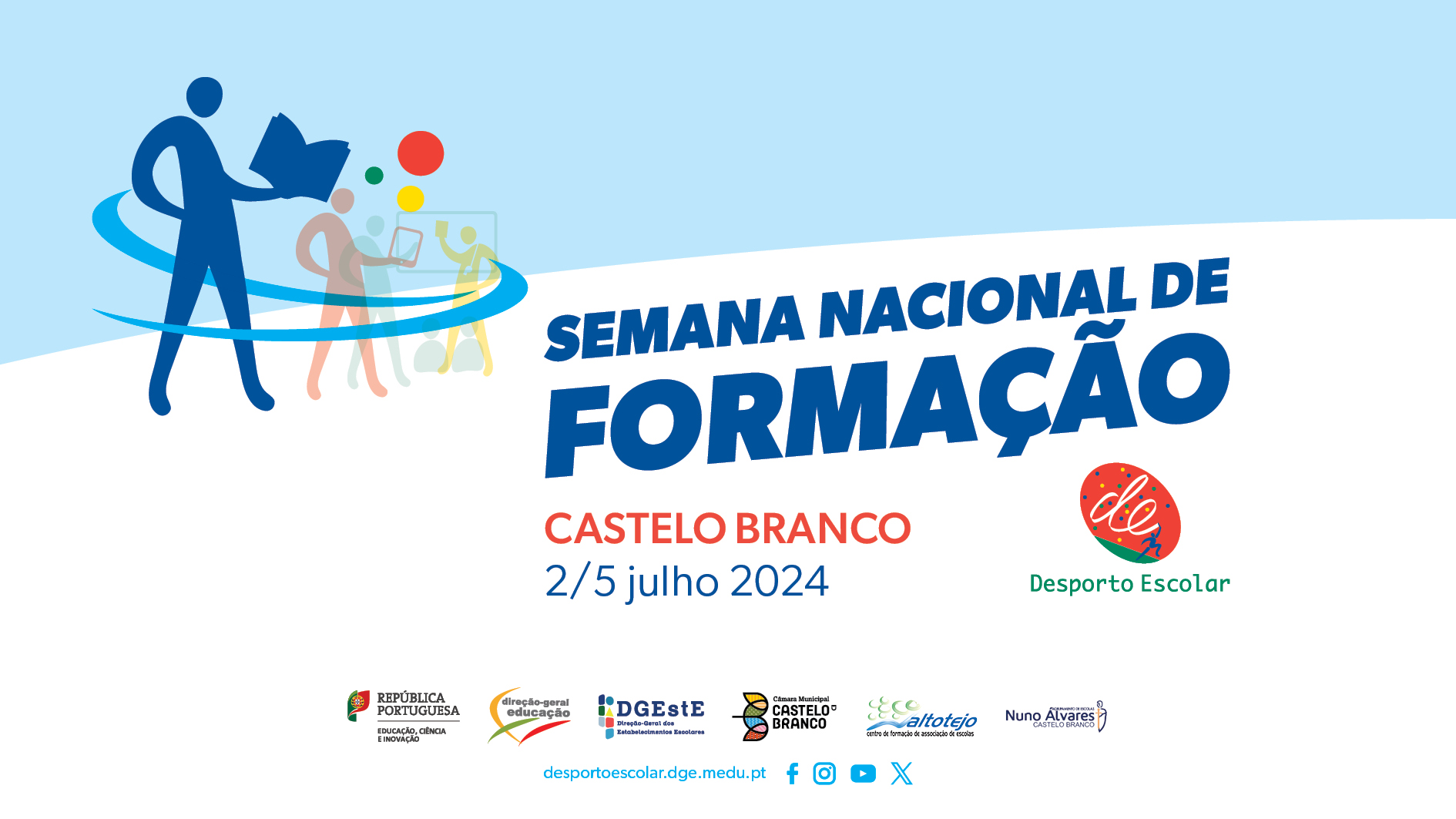 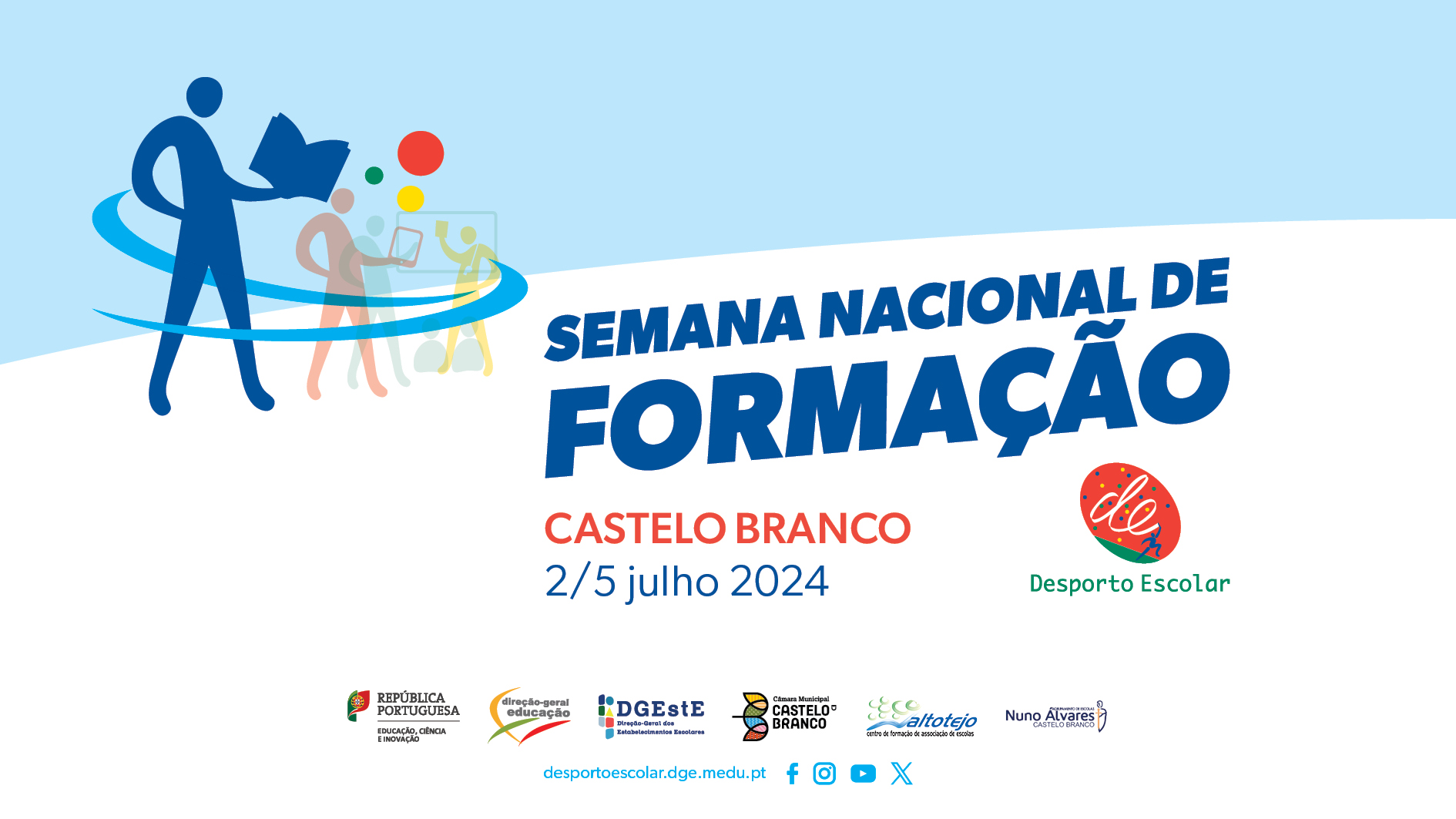 Módulo 2: Estratégia de inovação no Desporto Escolar, baseada na resolução de problemas
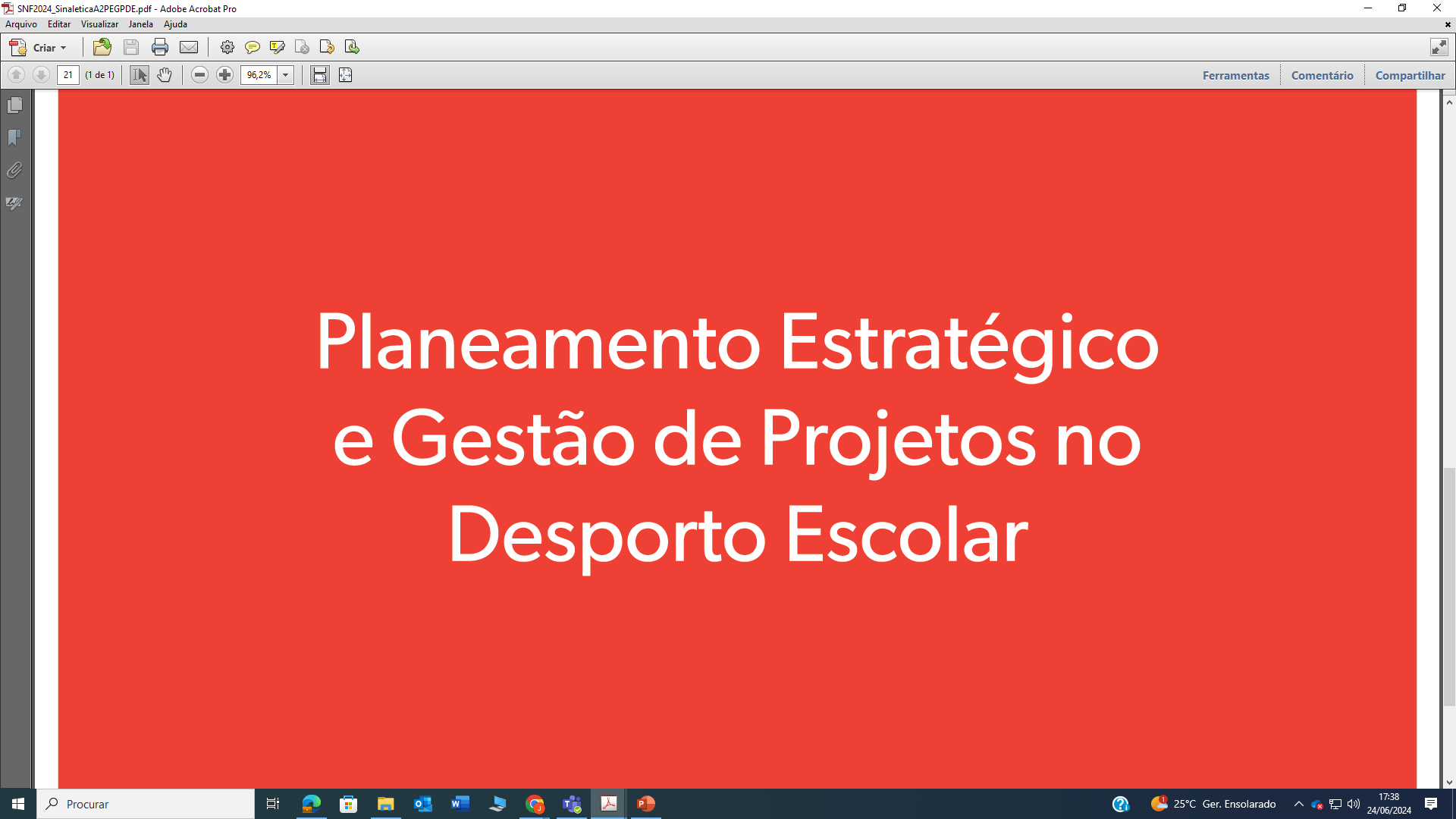 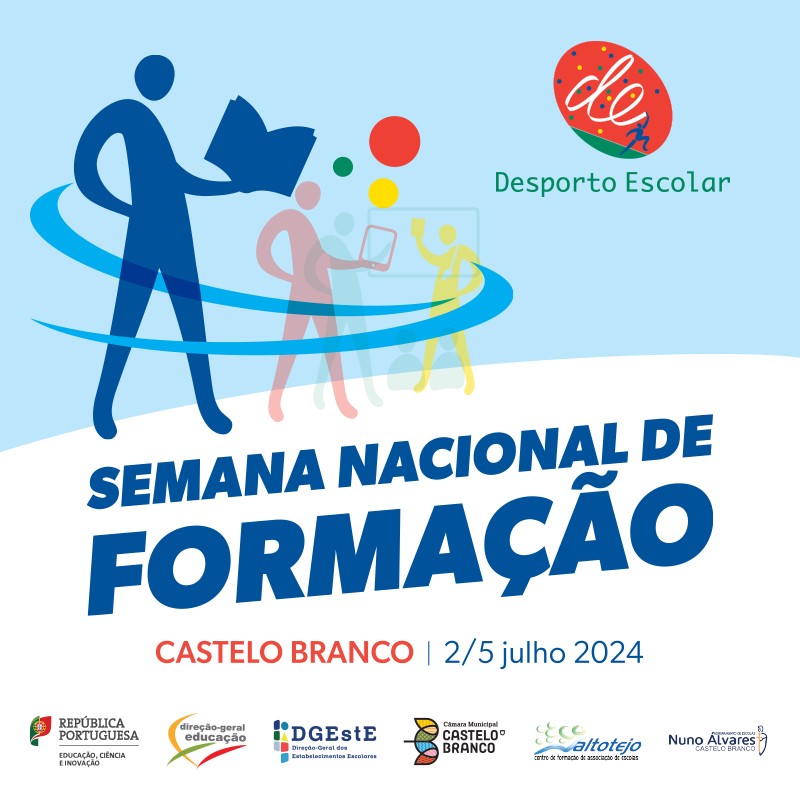 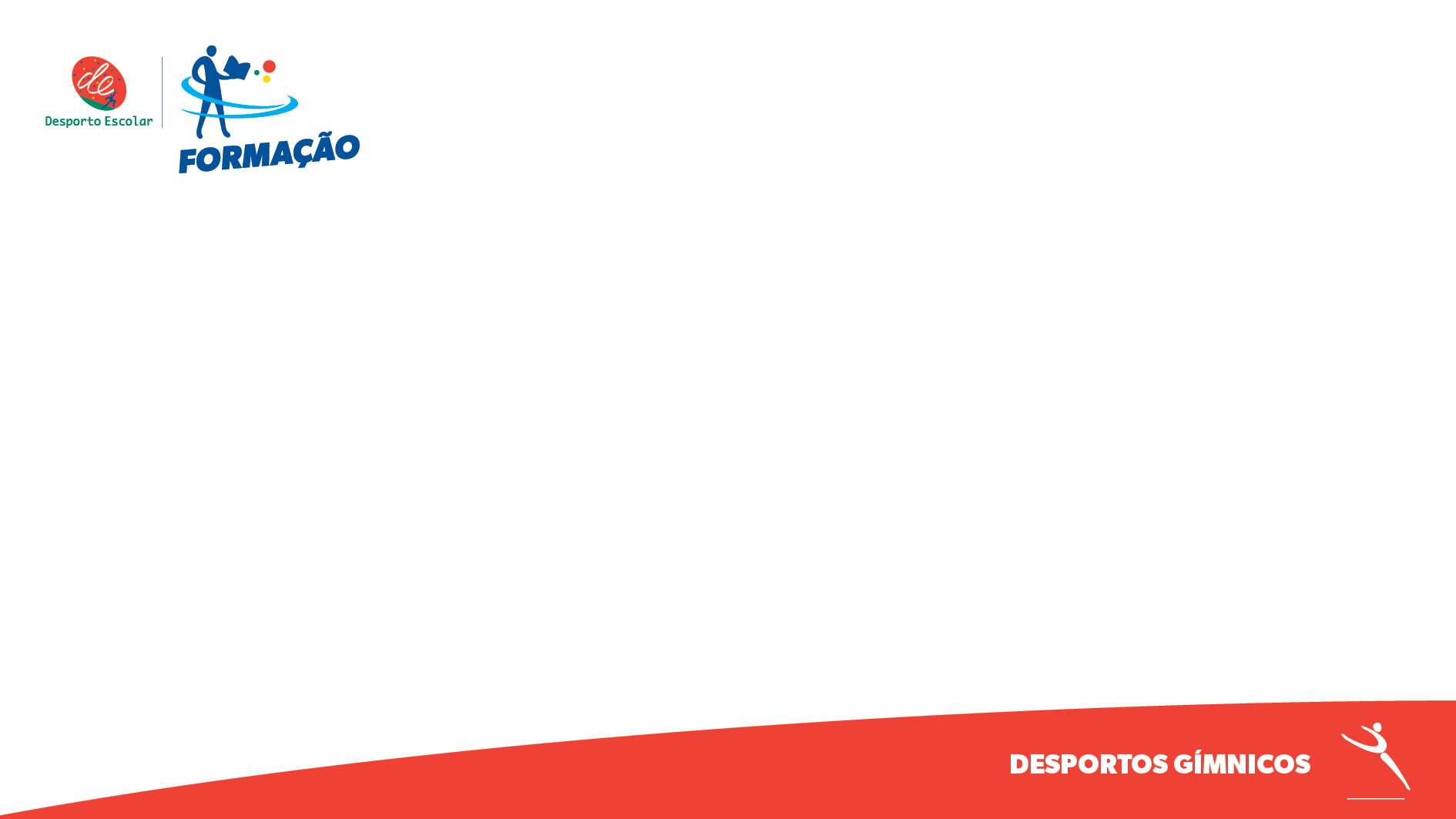 Relógio: reuniões, eventos a organizar, registos de instrumentos de recolha de informação, compromissos de diversa ordem que é necessário assegurar, são exemplos de ações que preenchem a agenda do profissional.
Bússola: definição de um rumo, a escolha das prioridades, o pensamento estratégico.
Coração:  o desporto é um setor em que as emoções, as experiências são elementos que integram os próprios serviços: um treino, uma competição desportiva em que a emoção esteja ausente é uma experiência que não foi prestada com um mínimo de qualidade. Desenvolver os ambientes para que as emoções, as experiências possam surgir, planeadas ou em serendipidade é essencial para todos os gestores de desporto, por isso, no desporto, esquecer o coração é um erro que não pode ser cometido.
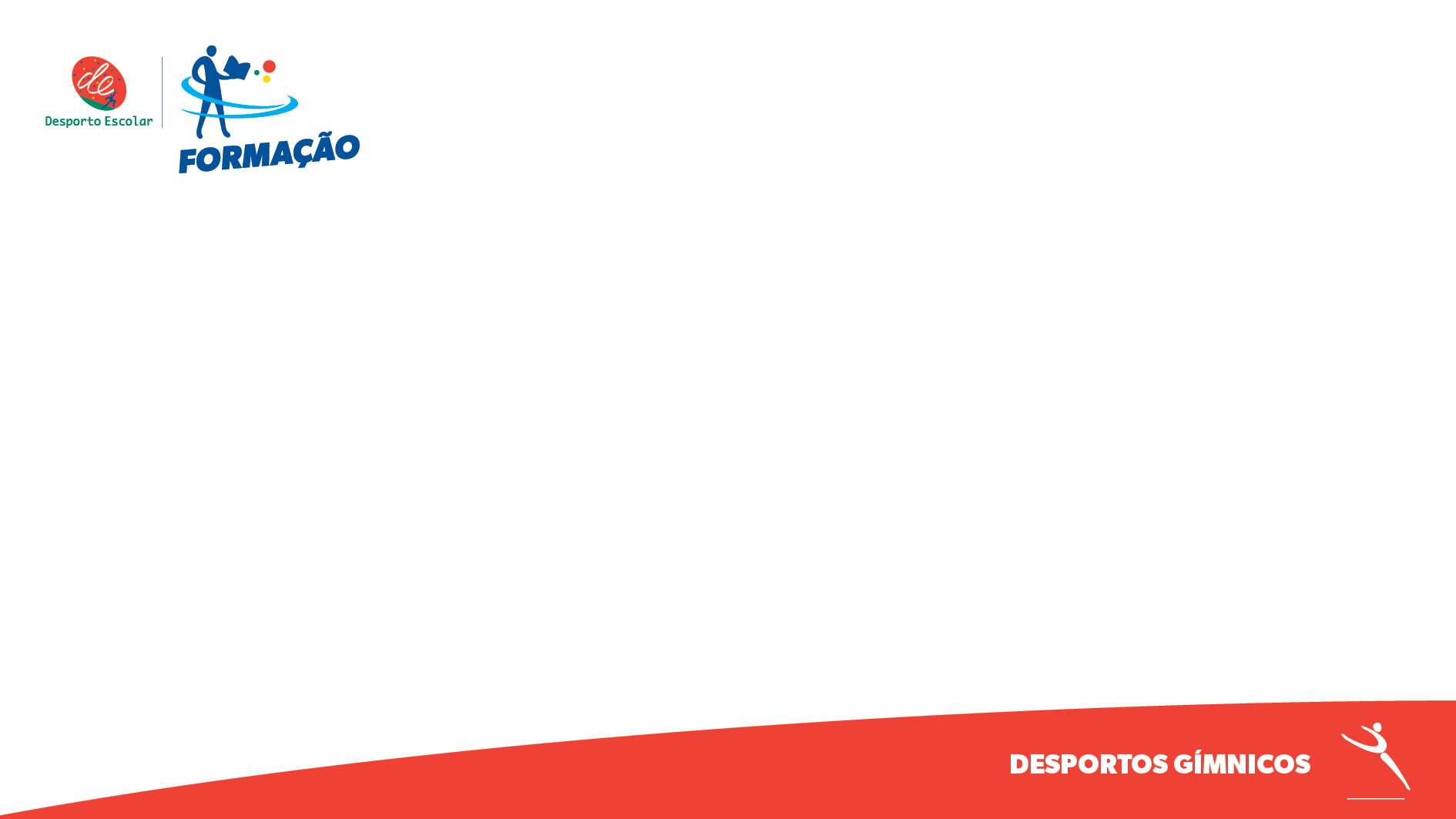 2. Conceitos fundamentais
Desporto
Inovação
Valor
Estratégia
Objetivos
Indicadores
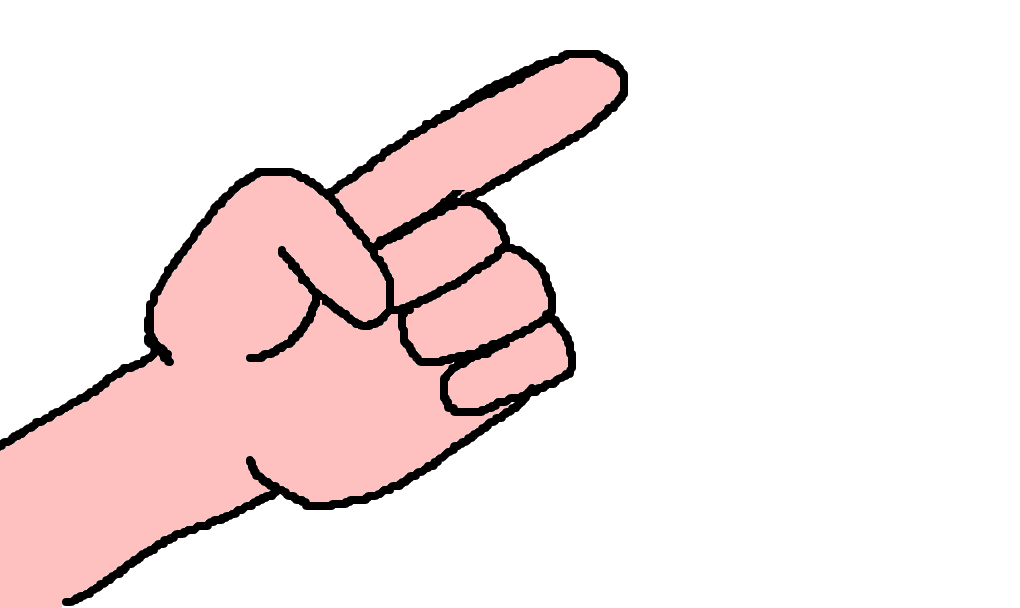 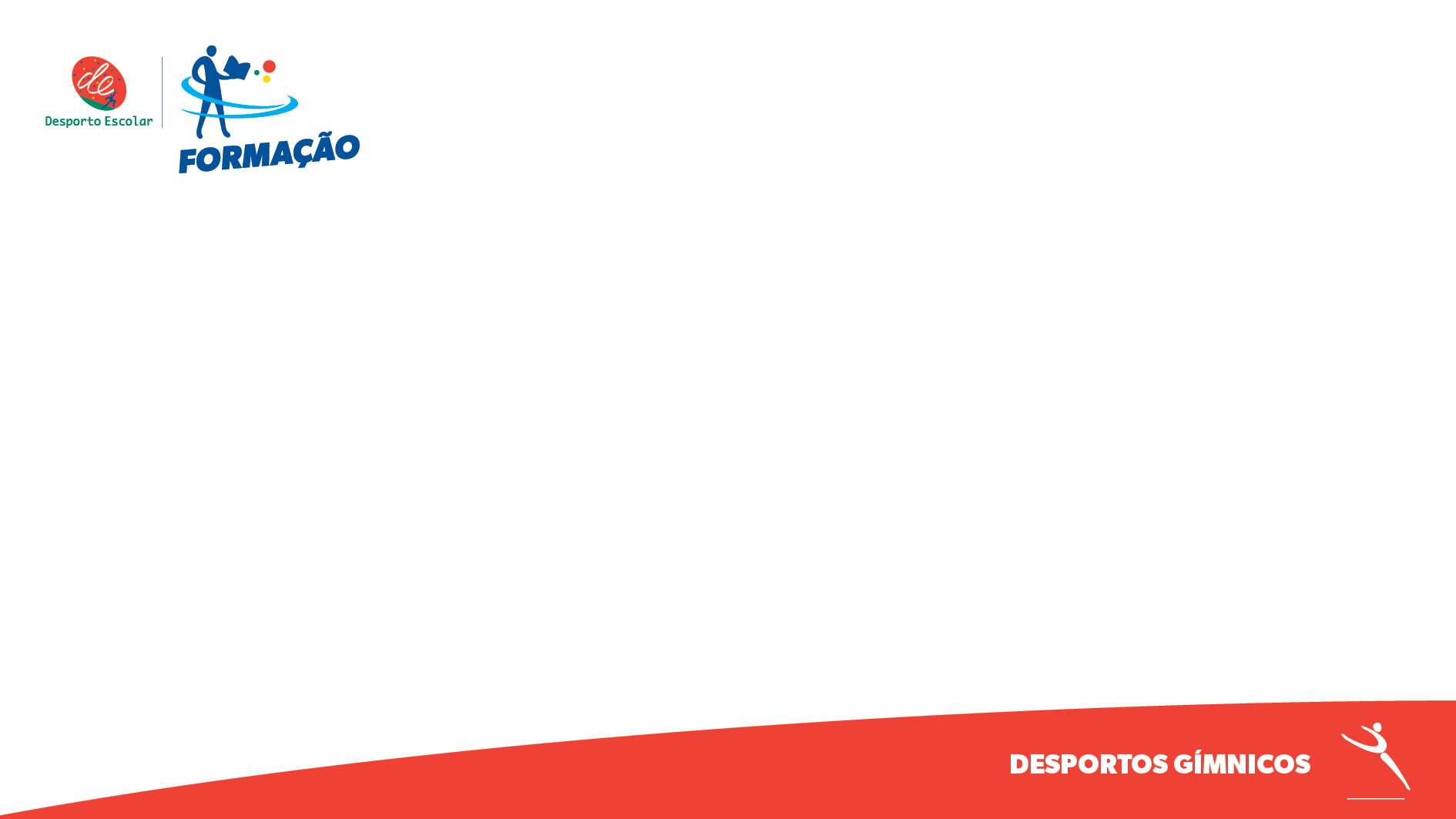 O que significa para ti 
Inovação

Escreve 3 palavras que mais associas ao conceito de Inovação
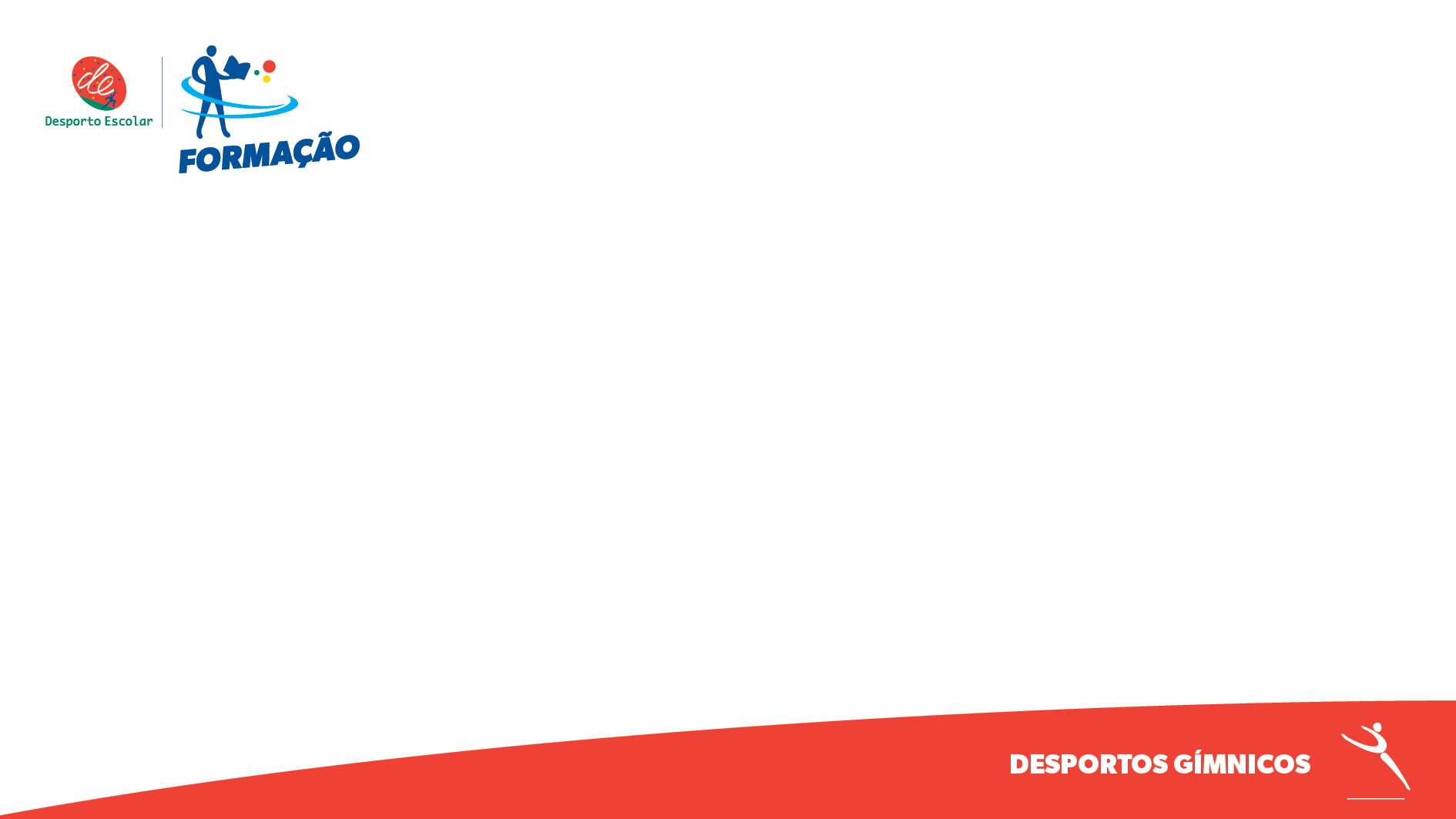 A inovação é a implementação de um produto (bem ou serviço) 

através doe
Processos | Métodos de marketing | Metodologias organizacional 

significativamente melhorados(as) 

nas práticas de gestão, na organização do local de trabalho ou nas relações externas da organização

 (OCDE - Manual de Oslo, 3ª edição, 2005)
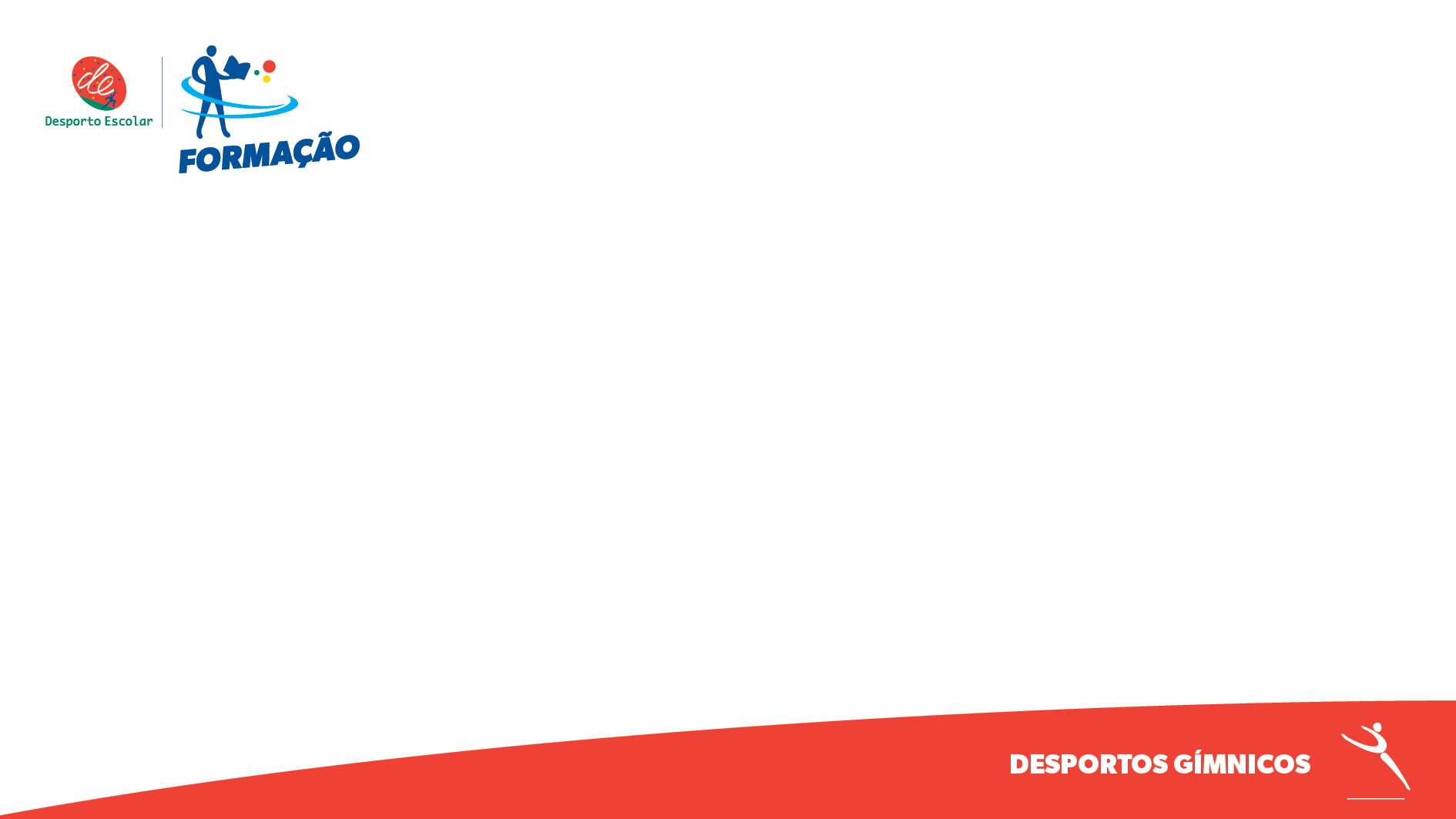 Renovar  | Reformular
Integrar | Incorporar novas valências
Incrementar  | Acrescentar
Mudança  | Disrupção
CRIATIVIDADE | EMPREENDER
Pearson, Prentice et Hall (2011)
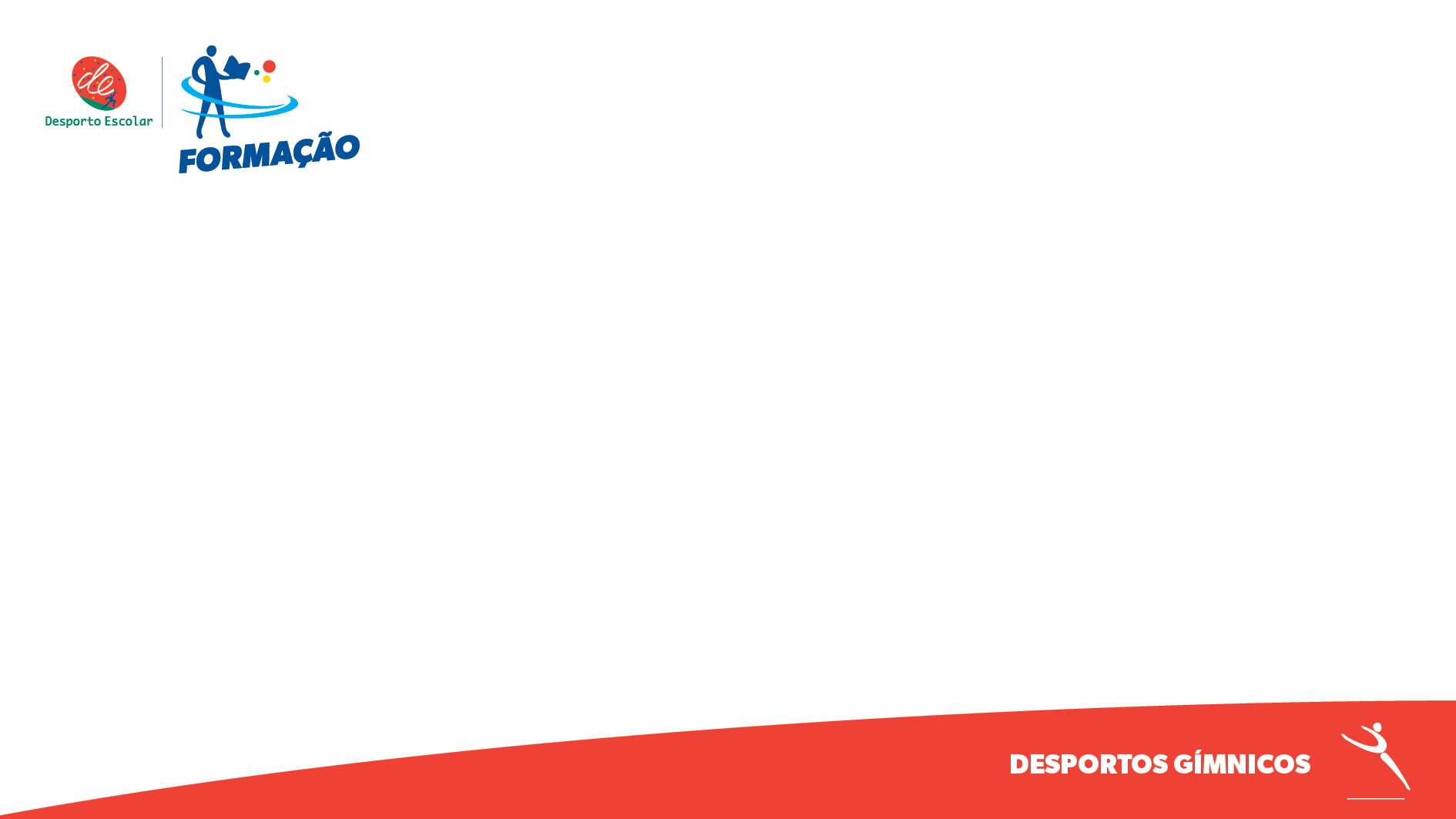 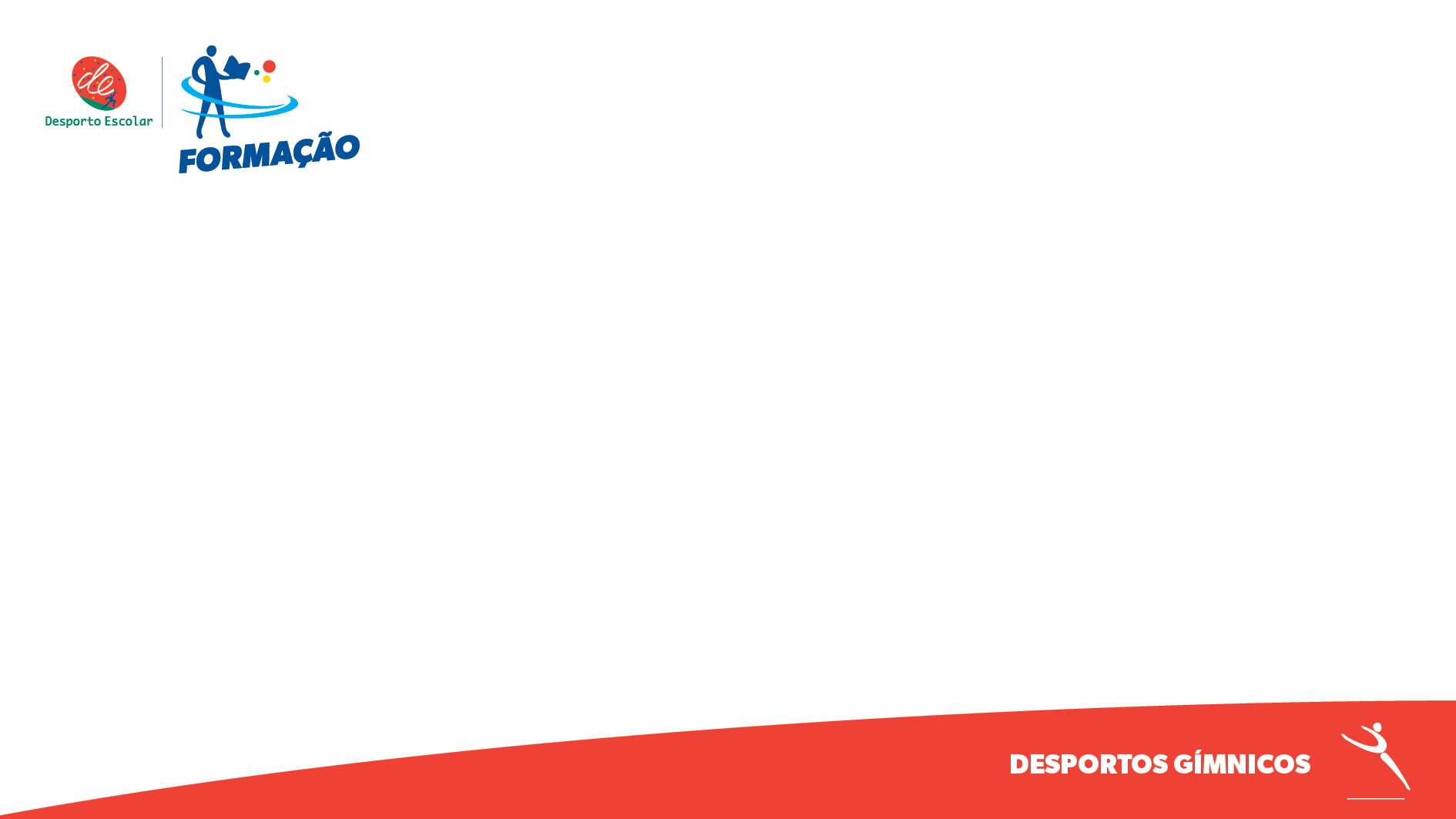 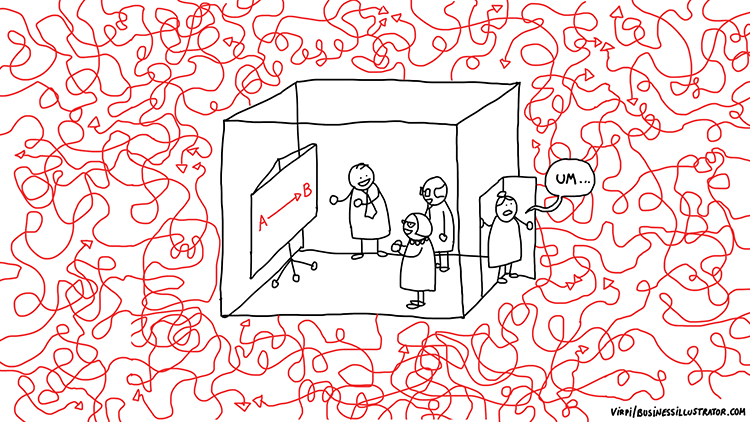 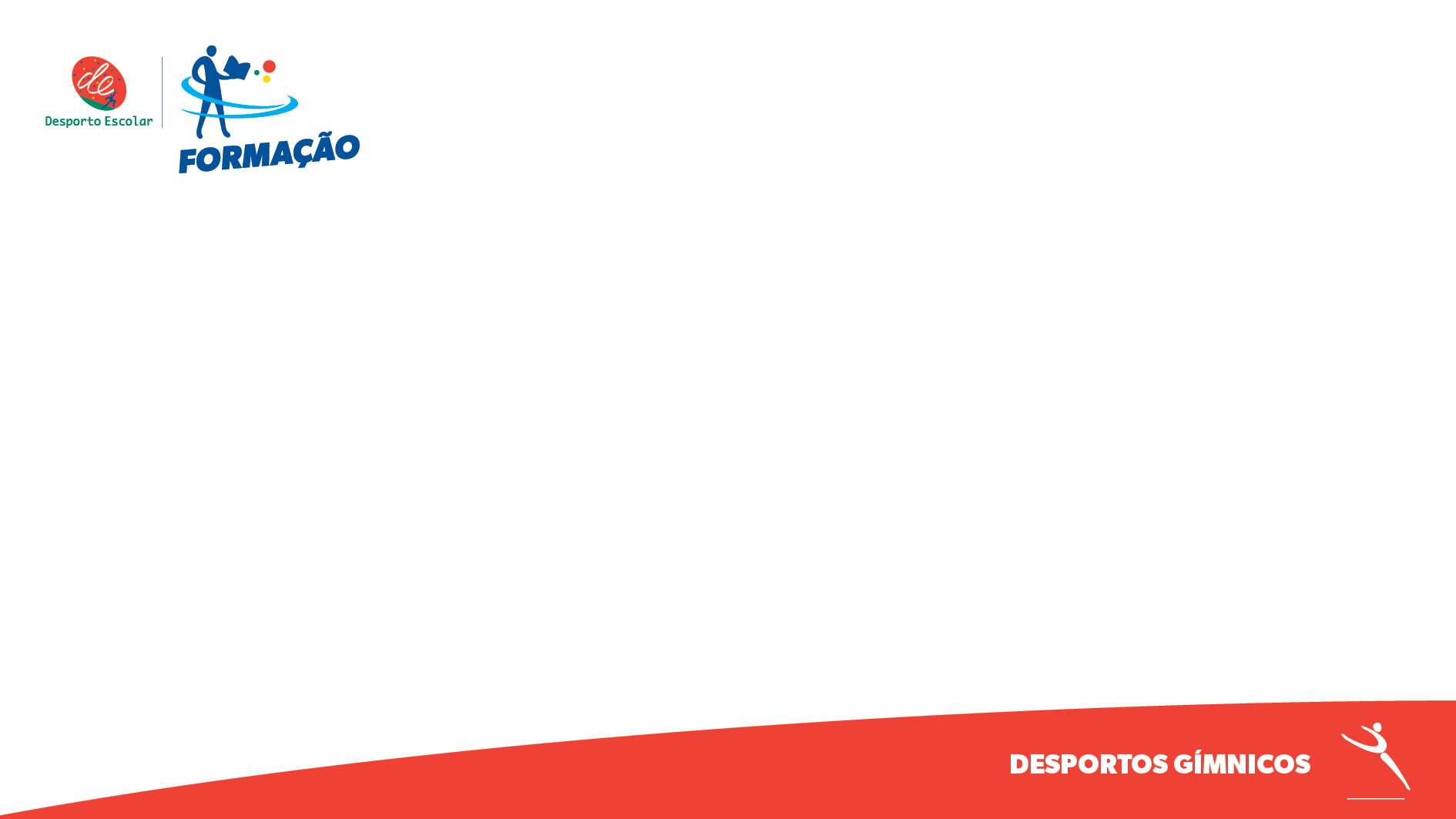 3. Problemas, Pessoas e Desporto
O que é um problema?
Que problemas as pessoas têm e qual o papel do Desporto?
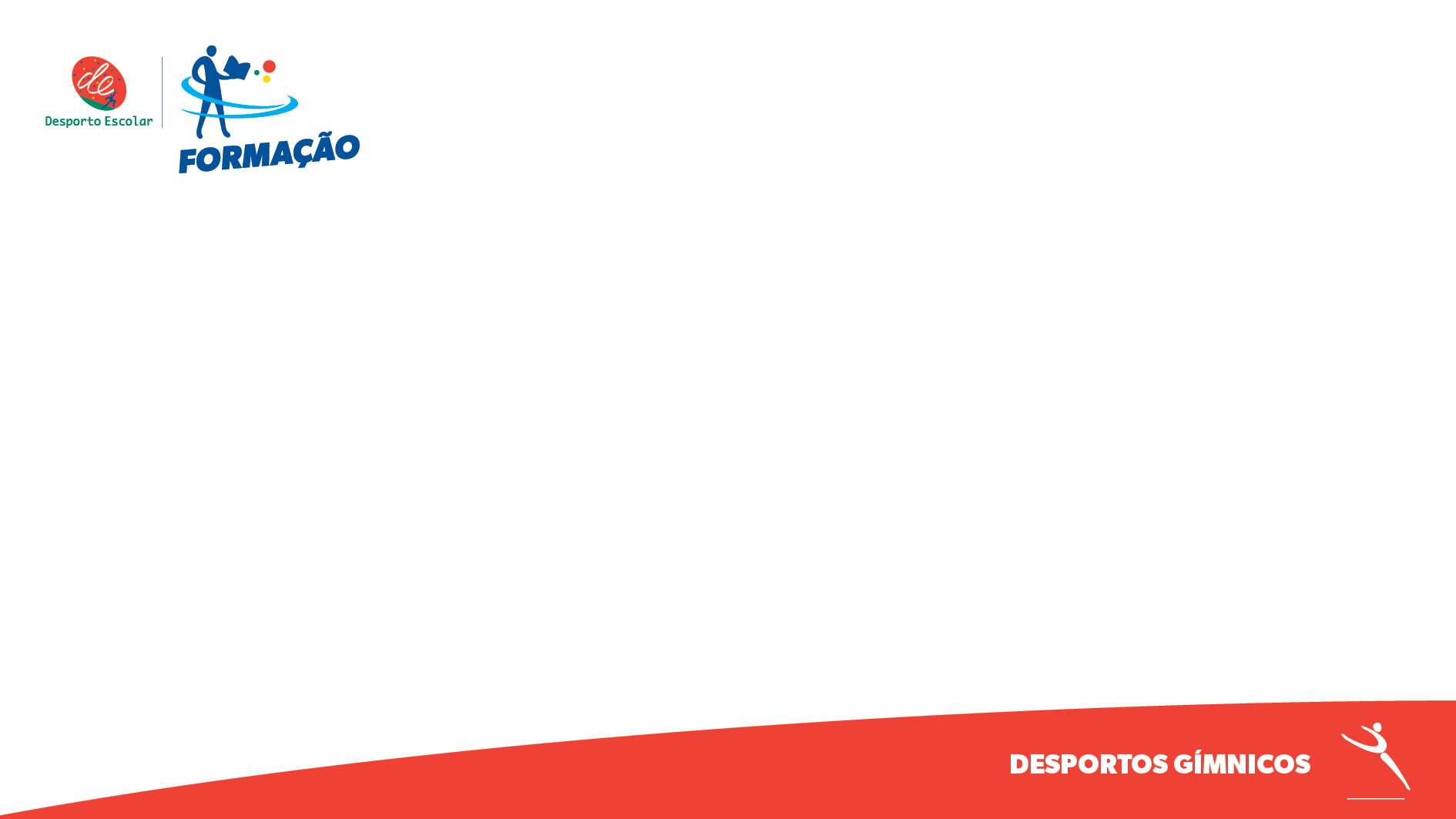 Limita
Um problema…
Bloqueia
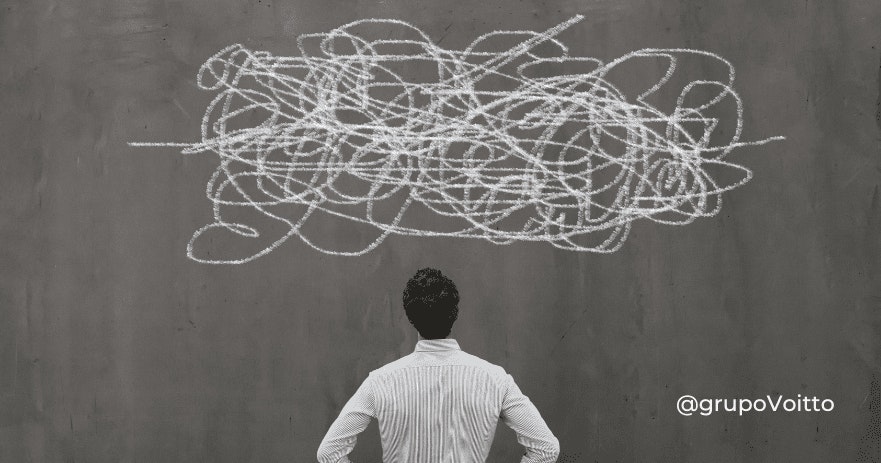 Impossibilita
Condiciona
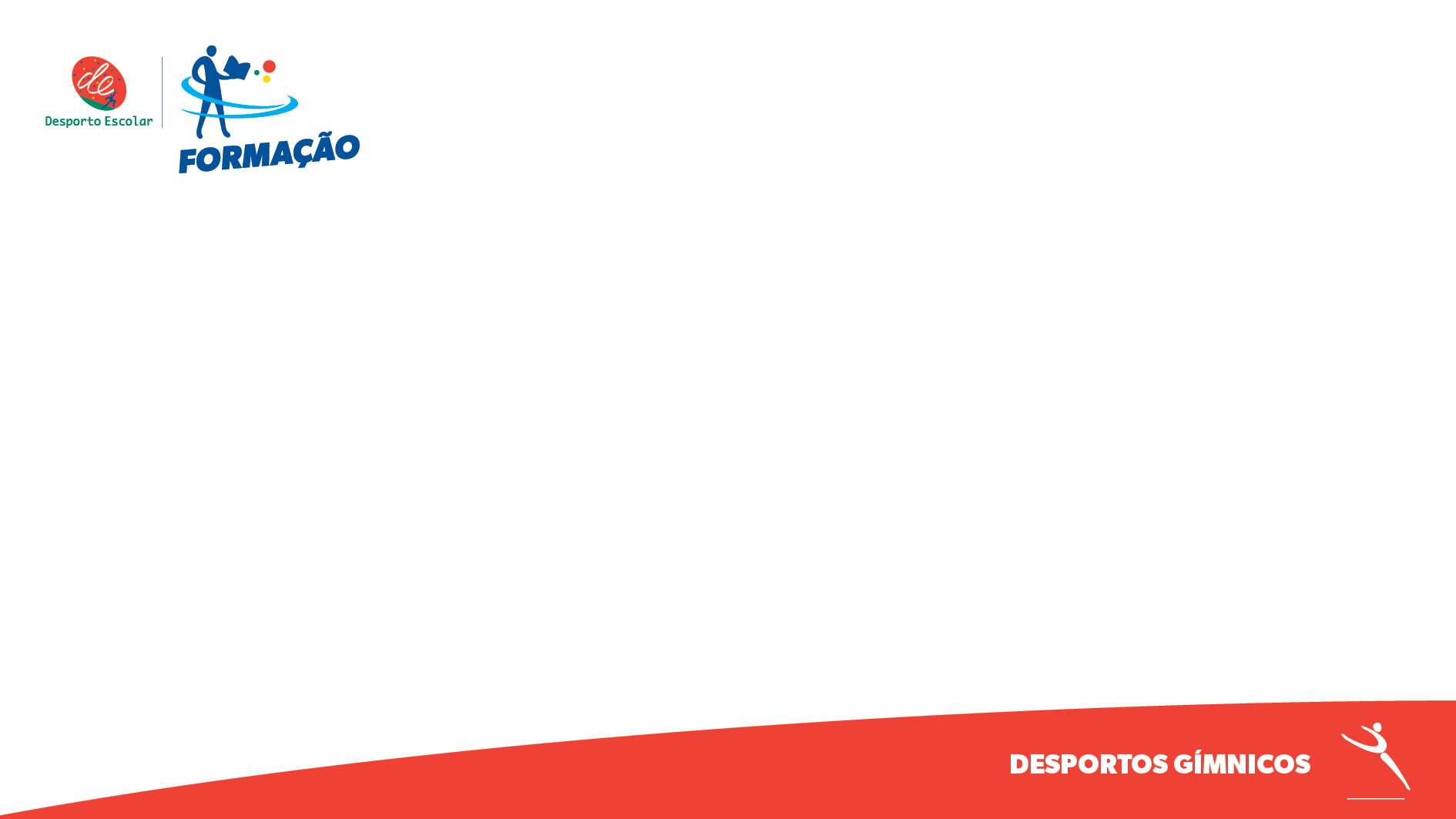 Número de praticantes
Ambiente
Comunicação
Processos
Um problema ocorre …
Tempo
Liderança
Recursos
Espaço
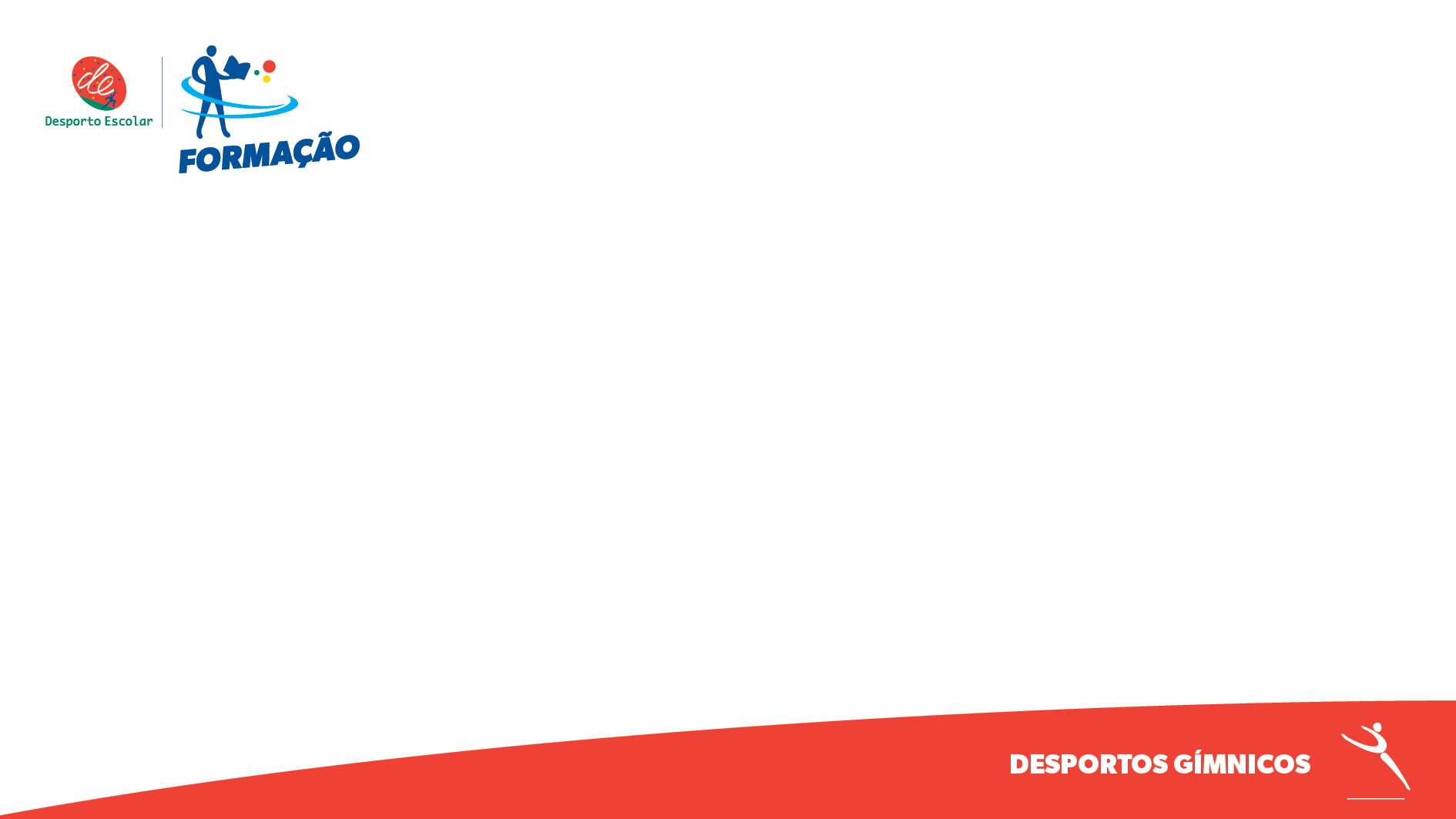 Custos
Resultados
Expetativas
Prestígio
Um problema tem impacto em …
Tempo
Facilitação de processos
Imagem
Recursos
Espaço
ORIGEM PROBLEMA
CAUSA DO PROBLEMA
EXTERNA
INTERNA
CIRCUNSCRITA  |  ISOLADA
SINGULAR
PLURAL
MULTIFATORIAL   | DIVERSIFICADA
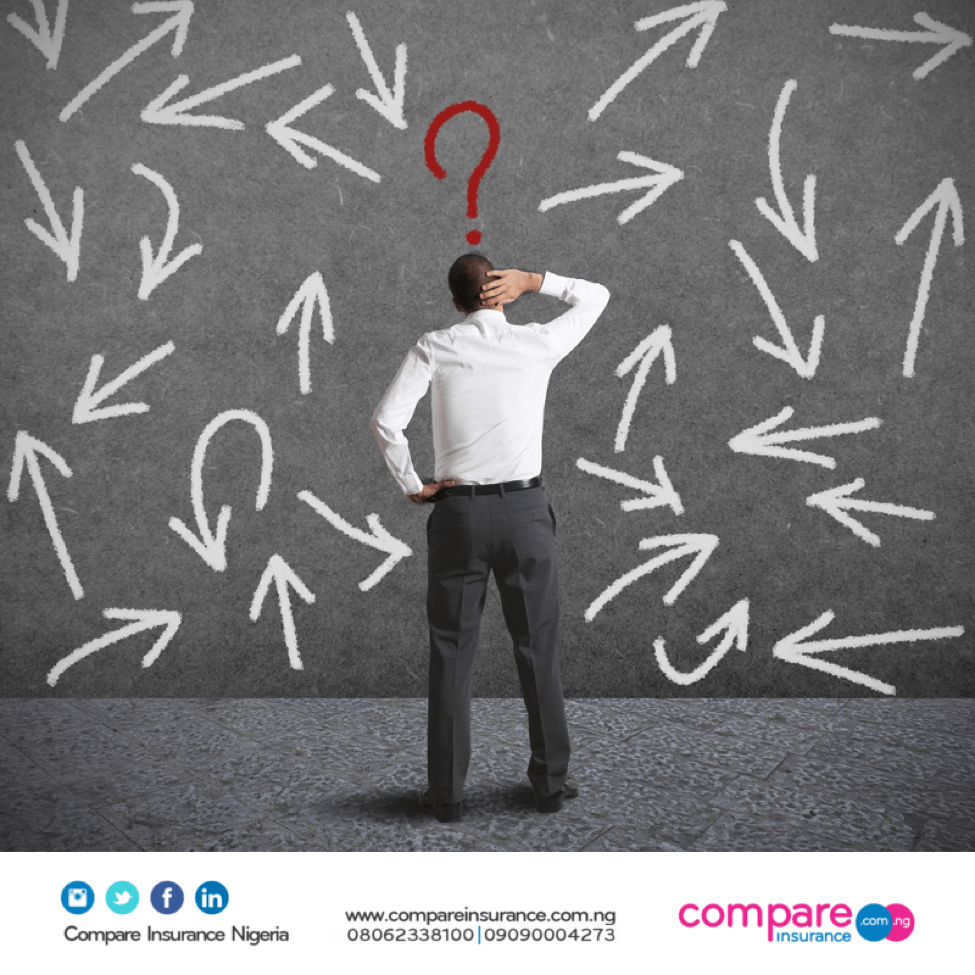 RELAÇÃO ORIGEM COM IMPACTO
PROBLEMA INTERNO COM IMPACTO INTERNO
PROBLEMA INTERNO COM IMPACTO EXTERNO
PROBLEMA EXTERNO COM IMPACTO INTERNO
TIPO DE PROBLEMA
EFEITO DO PROBLEMA
ROTINA (crónicos / frequentes)   
 PONTUAL (esporádicos / Extraordinários)
IMPACTO REDUZIDO |  IMPACTO ELEVADO
CONTAMINADOR 
FRACA INFLUÊNCIA  | FORTE INFLUÊNCIA
ESTRUTURADO  | NÃO ESTRUTURADO
(Rotina)  | (Excecionais)
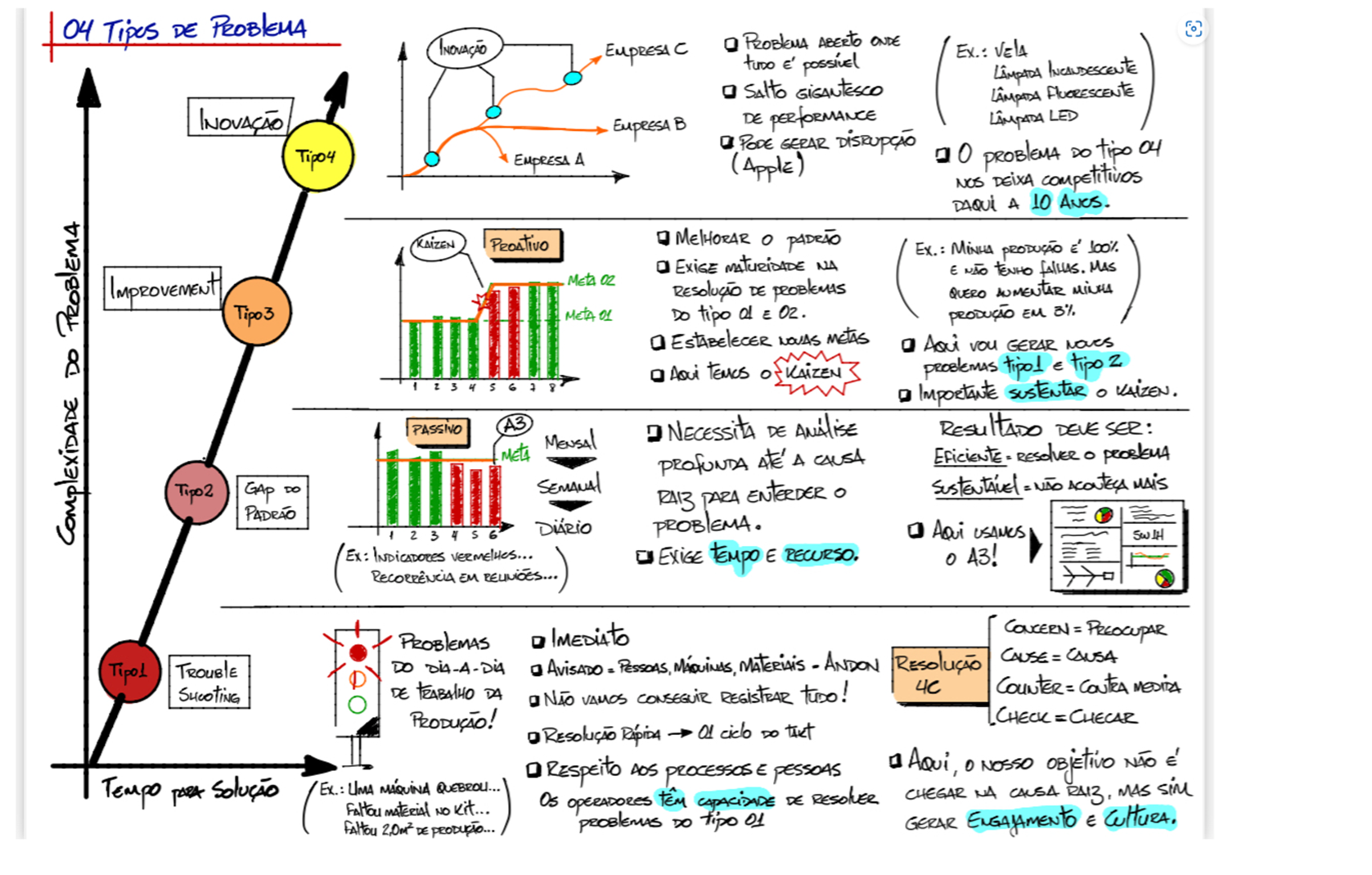 Inovação | Problemas que obrigam à mudança
Solução do problema: Disrupção | Mudança de paradigma 
Criar novo produto | Novos mercados |Valor diferenciado
(Perspetiva a longo prazo -
Mudança
Condição-alvo  | Problemas associados aos processos 
Solução do problema | Estabelecer novas metas |Reformular
Eliminar + Combinar + Reorganizar + Simplificar
(Melhoria contínua + Ser criativo)
Desvio do padrão | Natureza reativa  
Solução do problema = Necessita de análise profunda
Exige tempo & recursos | Planear + Fazer + Verificar + Agir
(Visar a eficiência |Sustentabilidade)
Estabilidade
Contenção |Problemas do quotidiano 
Solução do problema = ação imediata 
Analisar a anormalidade e a causa | verificar | Agir 
(Não gera valor – apenas assegura a continuidade do processo)
(Art Smalley, 2000)
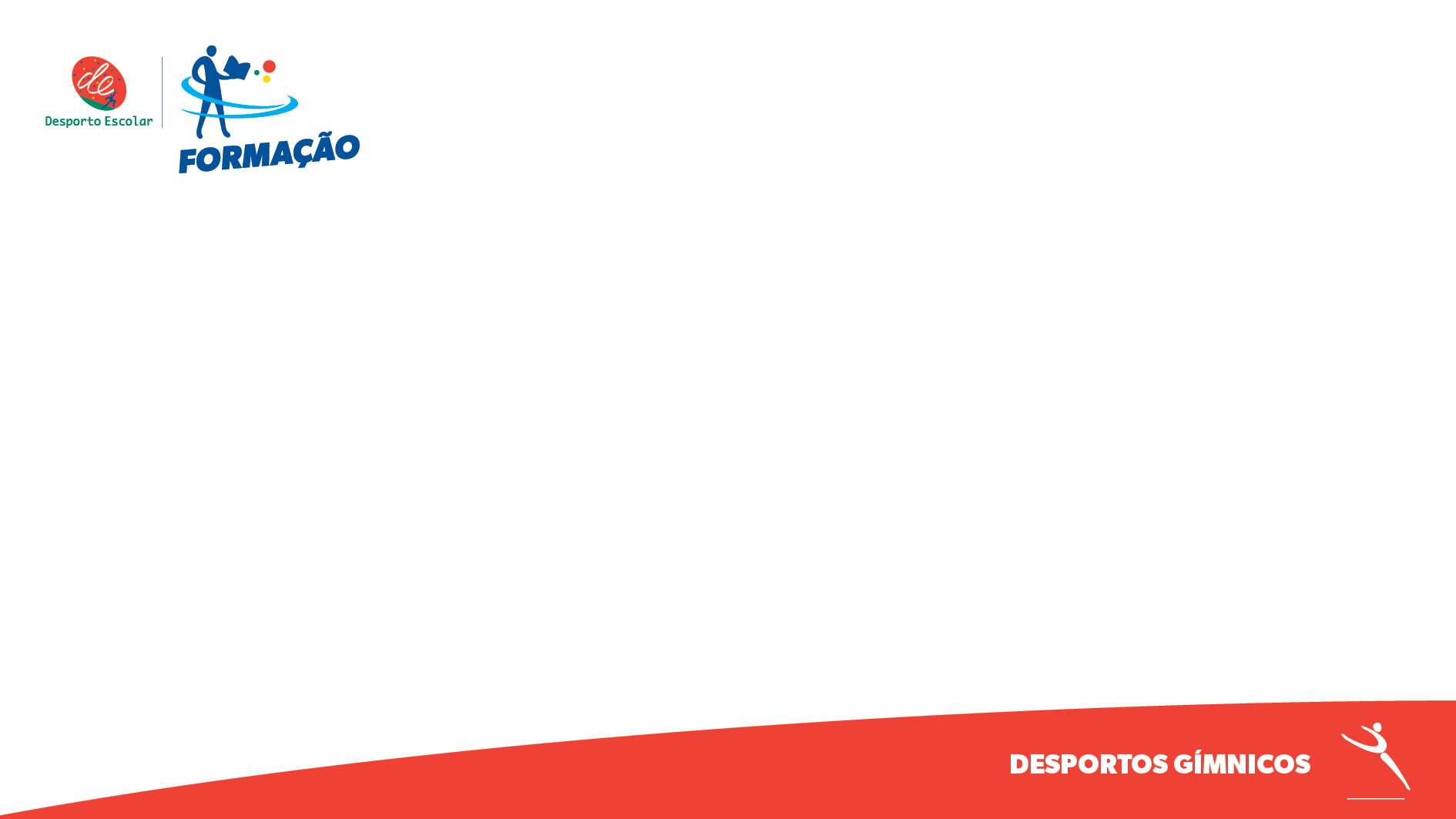 No contexto do teu grupo de trabalho e da organização que escolheram, identifica três problemas
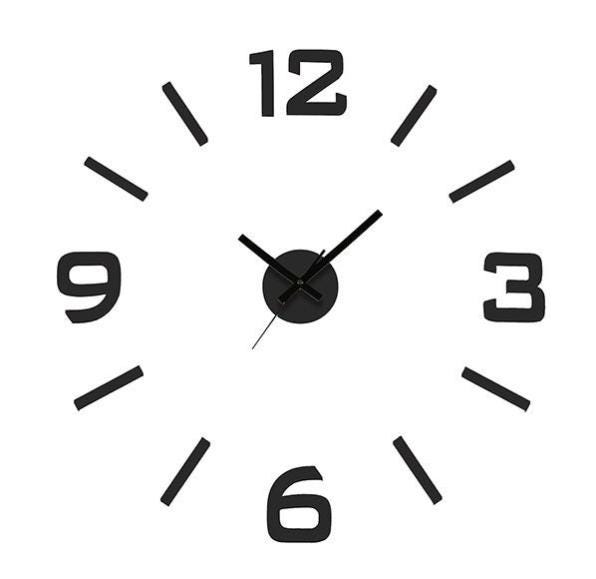 Duração da tarefa:
15 minutos
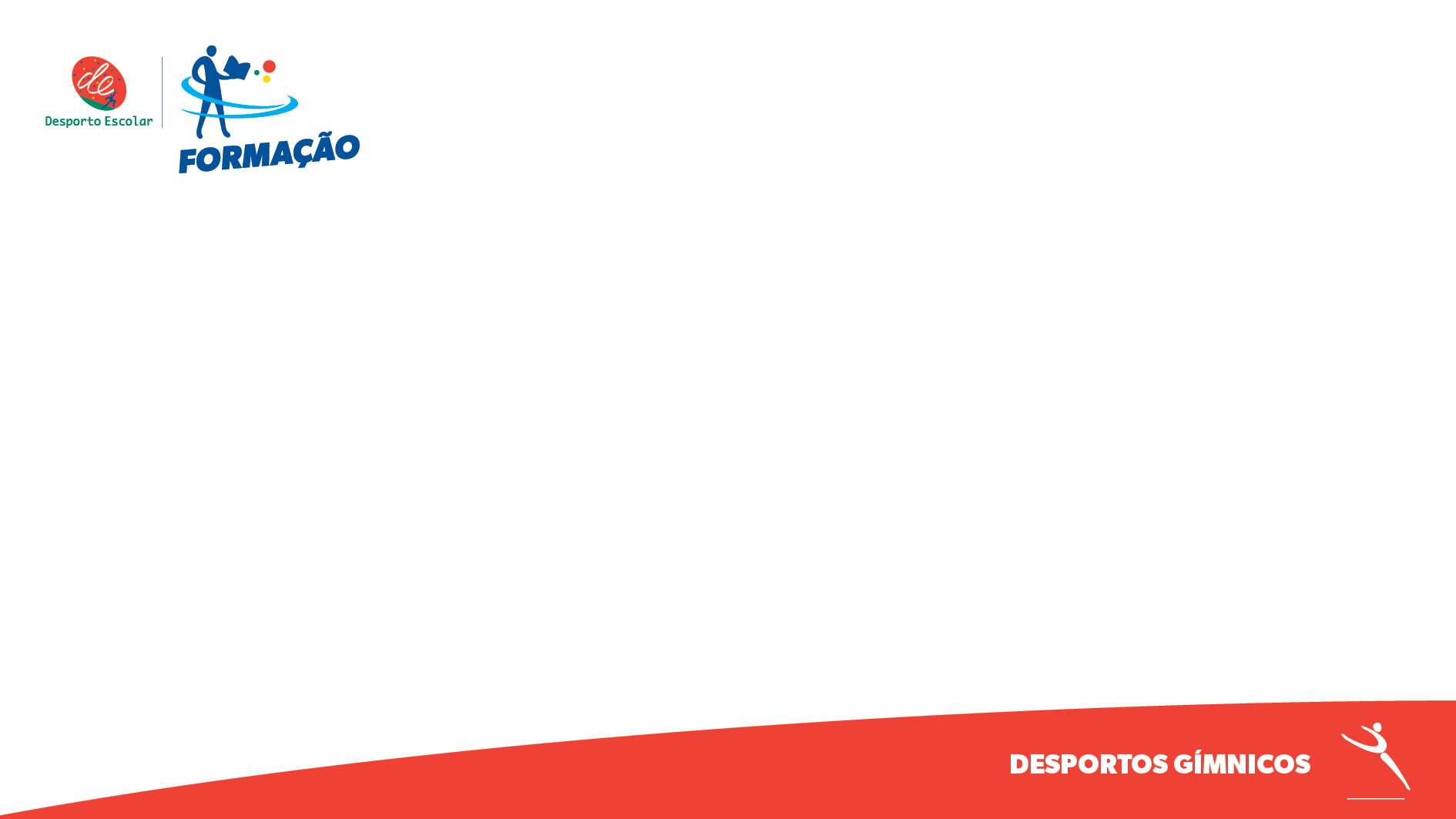 4. Definir prioridades
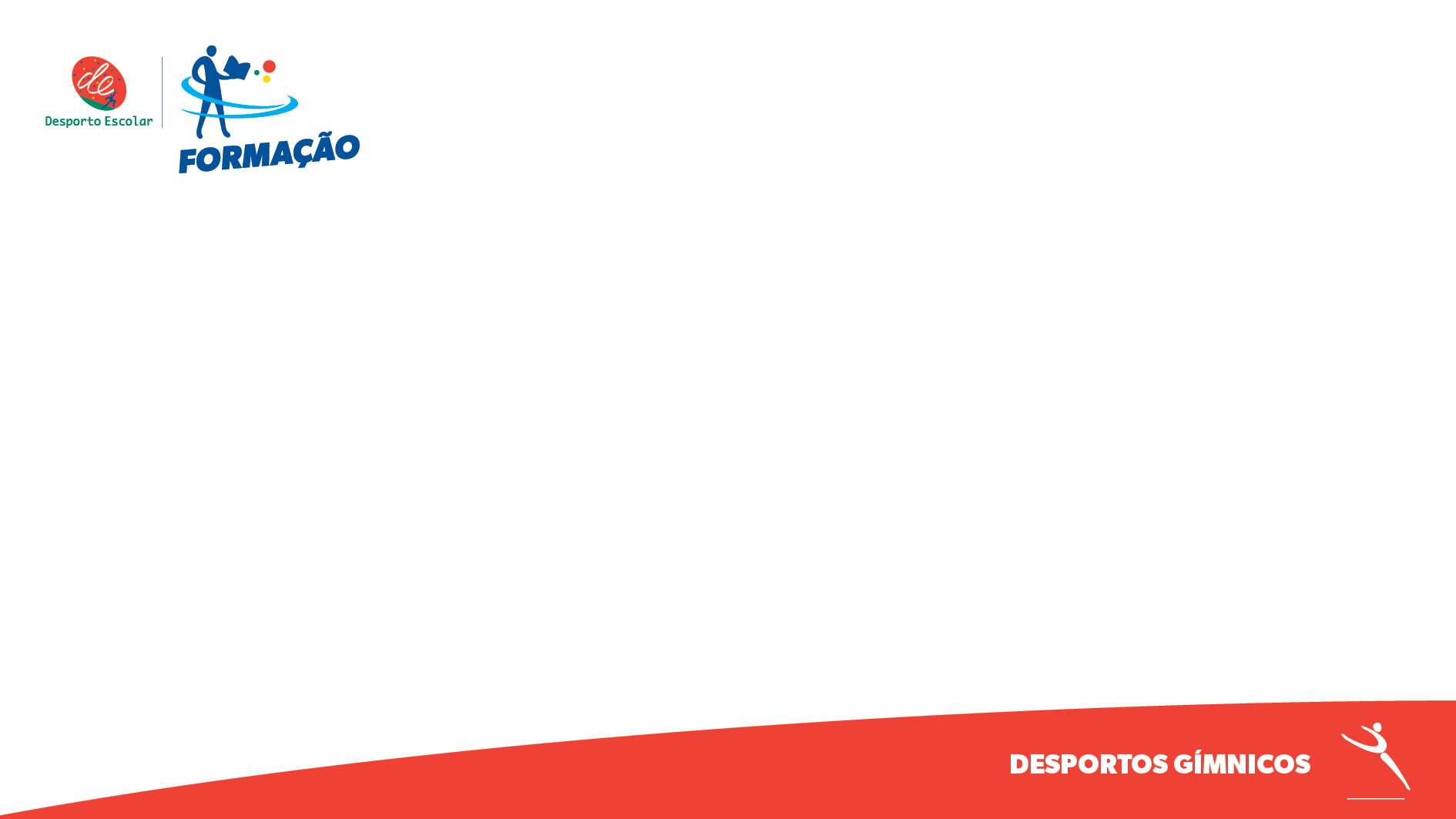 Identifica um problema
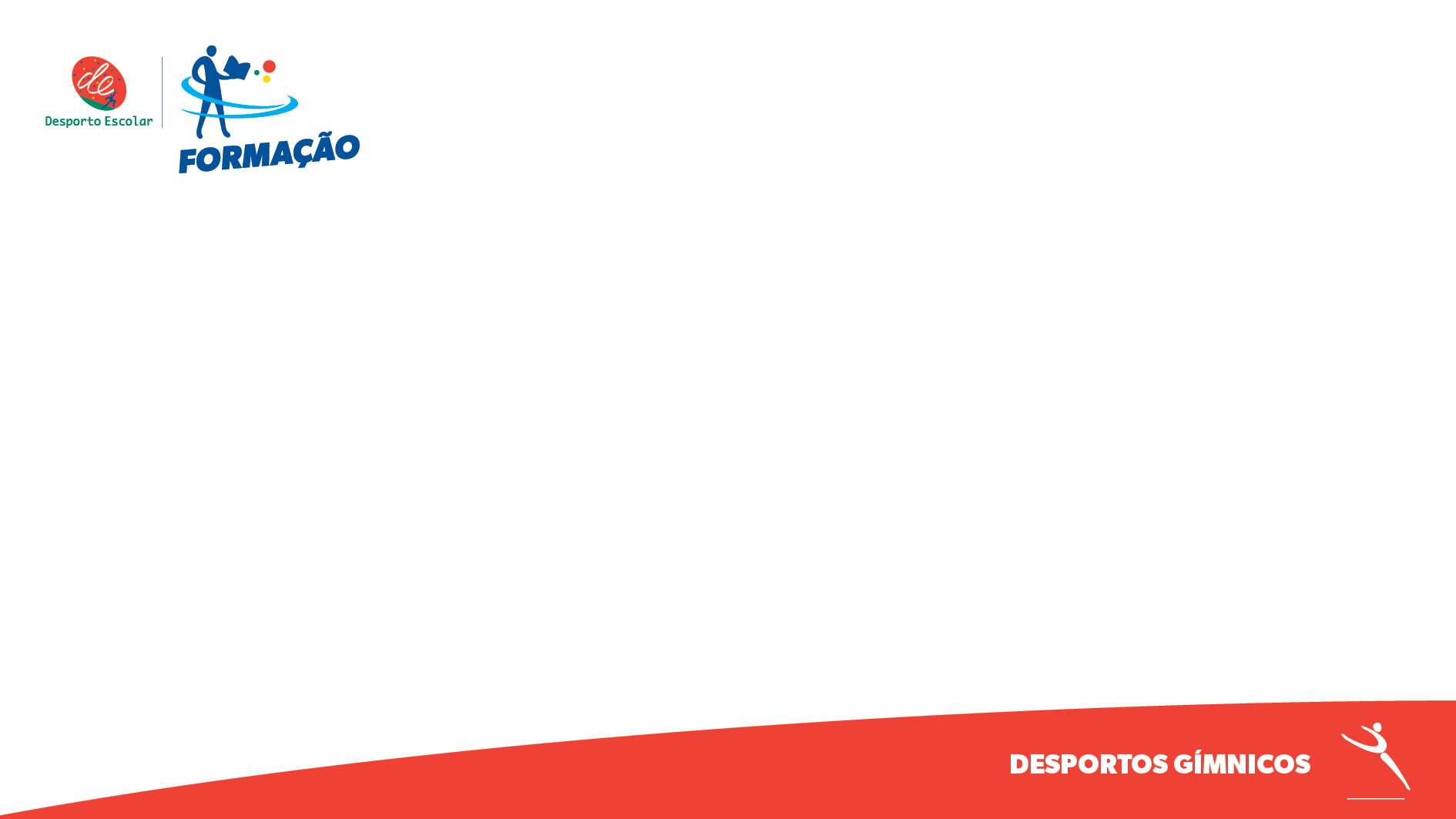 Matriz de GUT (gravidade, urgência e tendência)
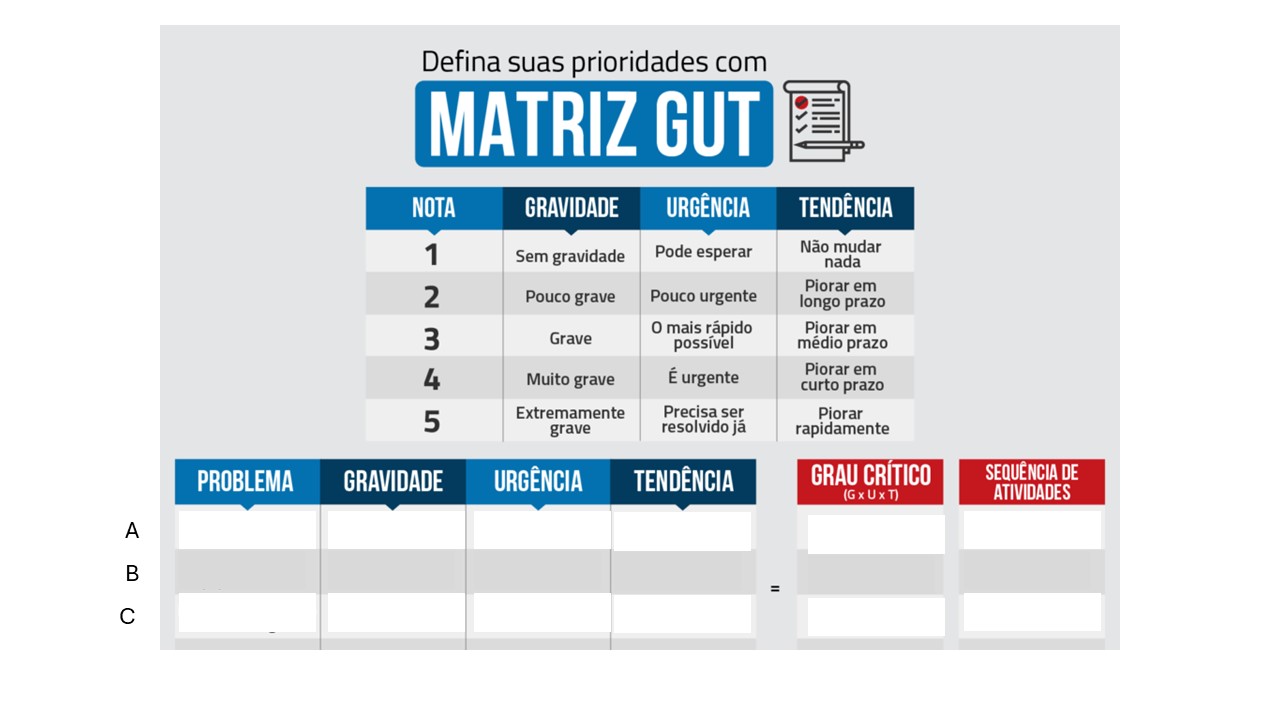 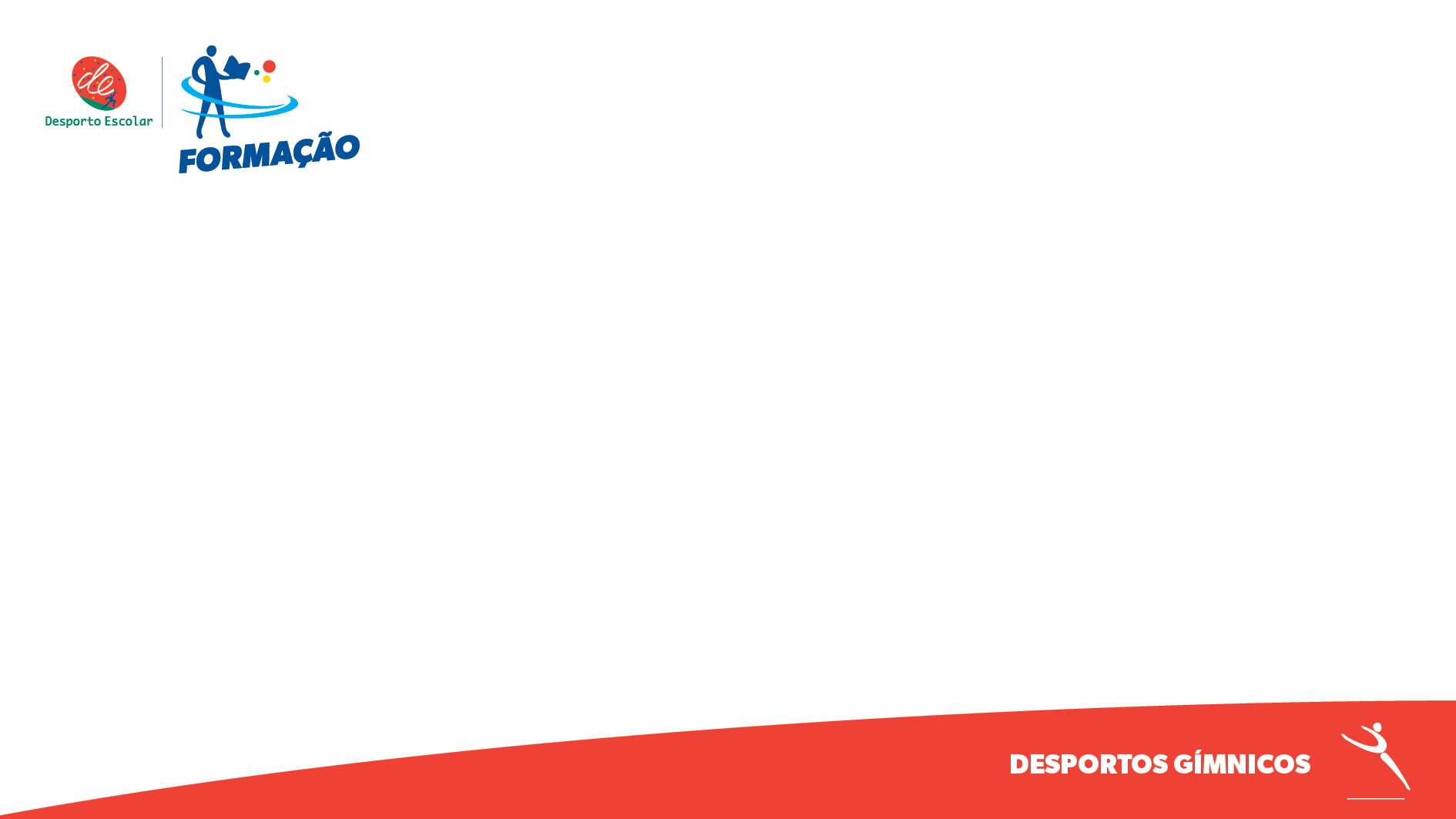 Descobrir as causas dos problemas
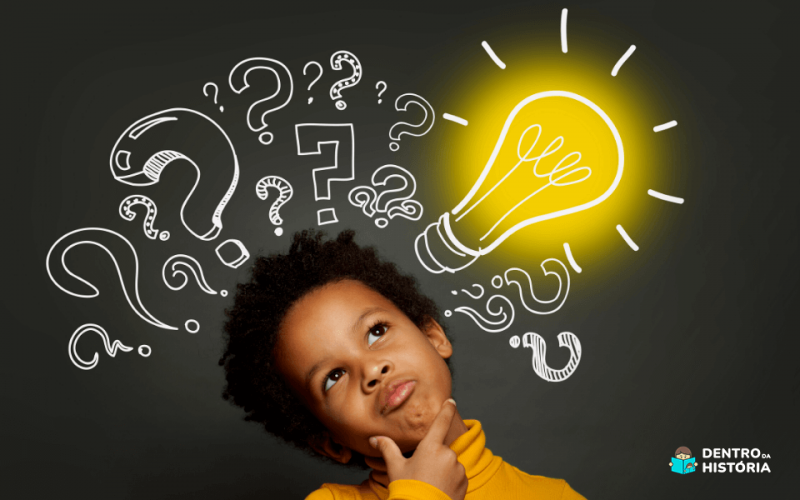 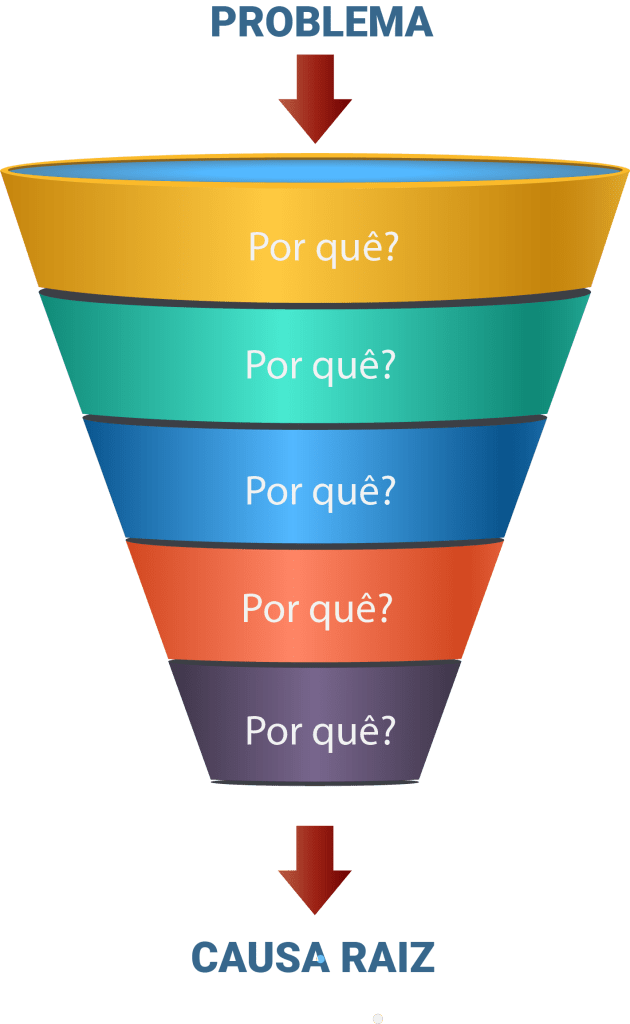 Permite....
… determinar o que aconteceu
… determinar porque aconteceu
(Causa)
… determinar as consequências (Efeito)
… esboçar as soluções.
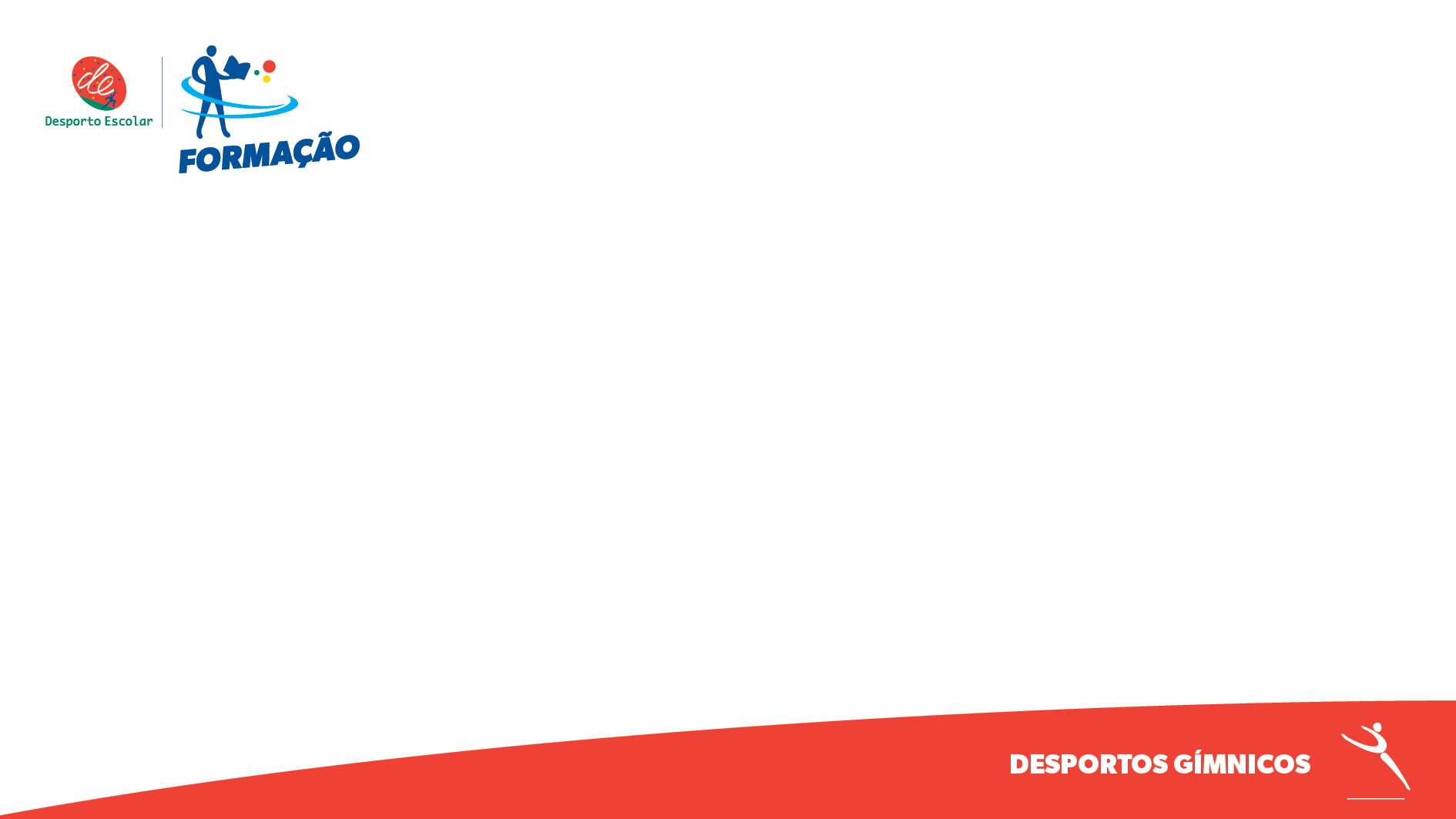 A Análise 5 Porquês
A Análise 5 Porquês é uma técnica simples, mas eficaz, que envolve fazer repetidamente a pergunta "por quê?" para cada resposta, a fim de identificar a causa raiz de um problema. 
A análise 5 Porquês ajuda a aprofundar a compreensão das relações de causa e efeito subjacentes a um problema específico.
Exemplo de um problema de baixa participação das crianças nos campos de férias de um clube desportivo;
1. Porque é que a participação é baixa?
   - Porque as crianças não conhecem as atividades oferecidas.
2. Porque as crianças não conhecem as atividades?
   - Porque a divulgação das atividades não é eficaz.
3. Porque é que a divulgação não é eficaz?
   - Porque os canais de comunicação utilizados não alcançam todas as crianças .
4. Porque é que os canais de comunicação não alcançam todas as crianças?
   - Porque não há uma estratégia abrangente de comunicação que englobe todas as crianças.
5. Porque é que não há uma estratégia abrangente de comunicação?
   - Porque a equipa responsável pela divulgação não tem recursos ou orientações claras sobre como realizar a comunicação de forma eficaz.
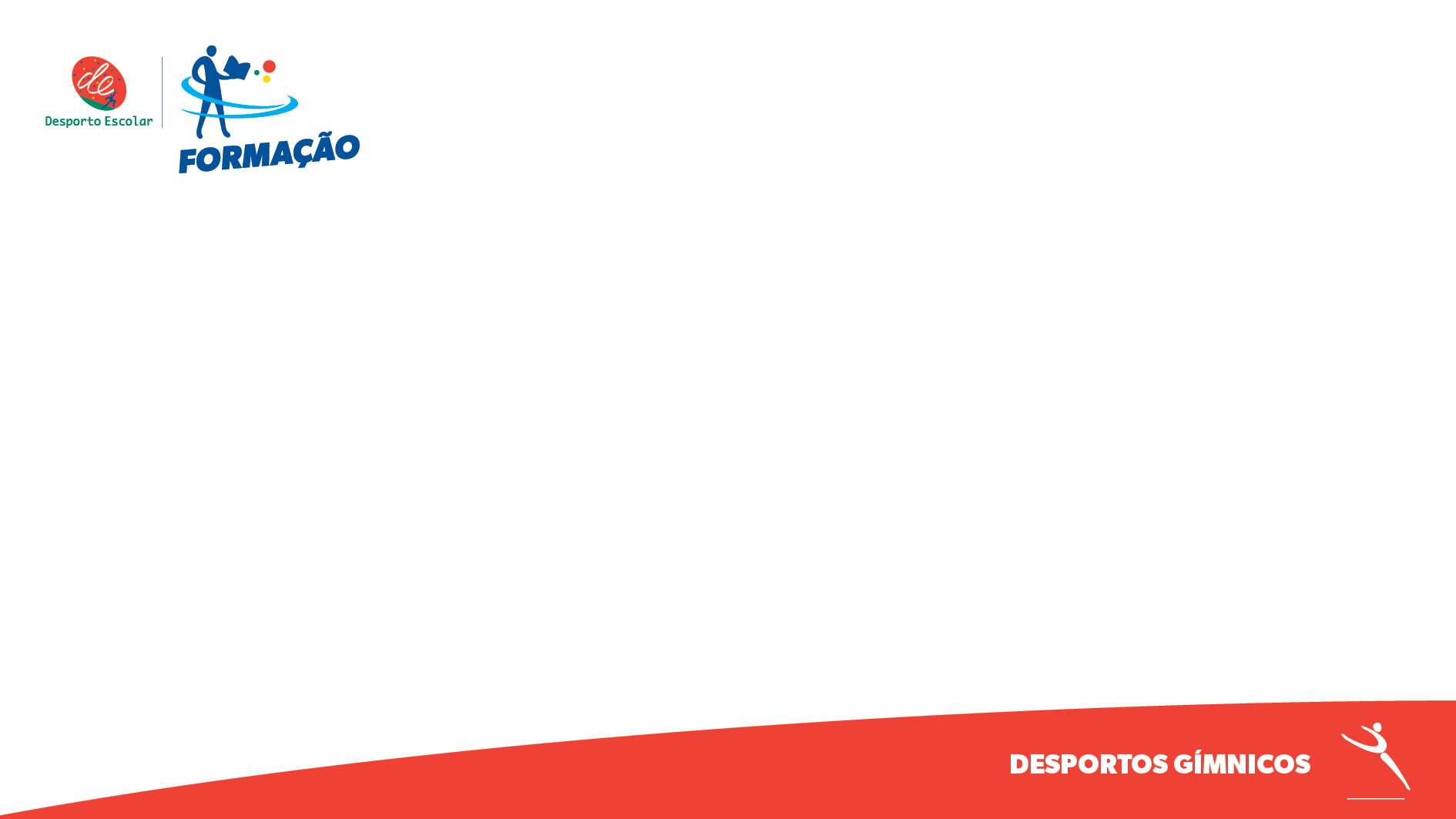 Implementar por grupo a Análise 5 Porquês
Identificar a causa, a origem do problema
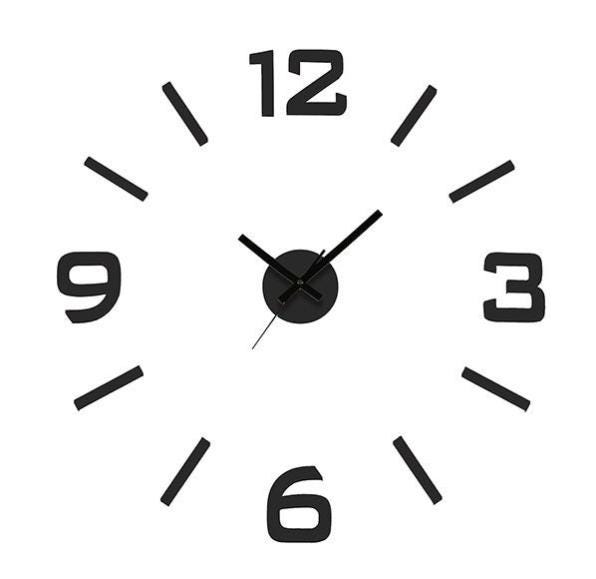 Duração da tarefa:
15 minutos
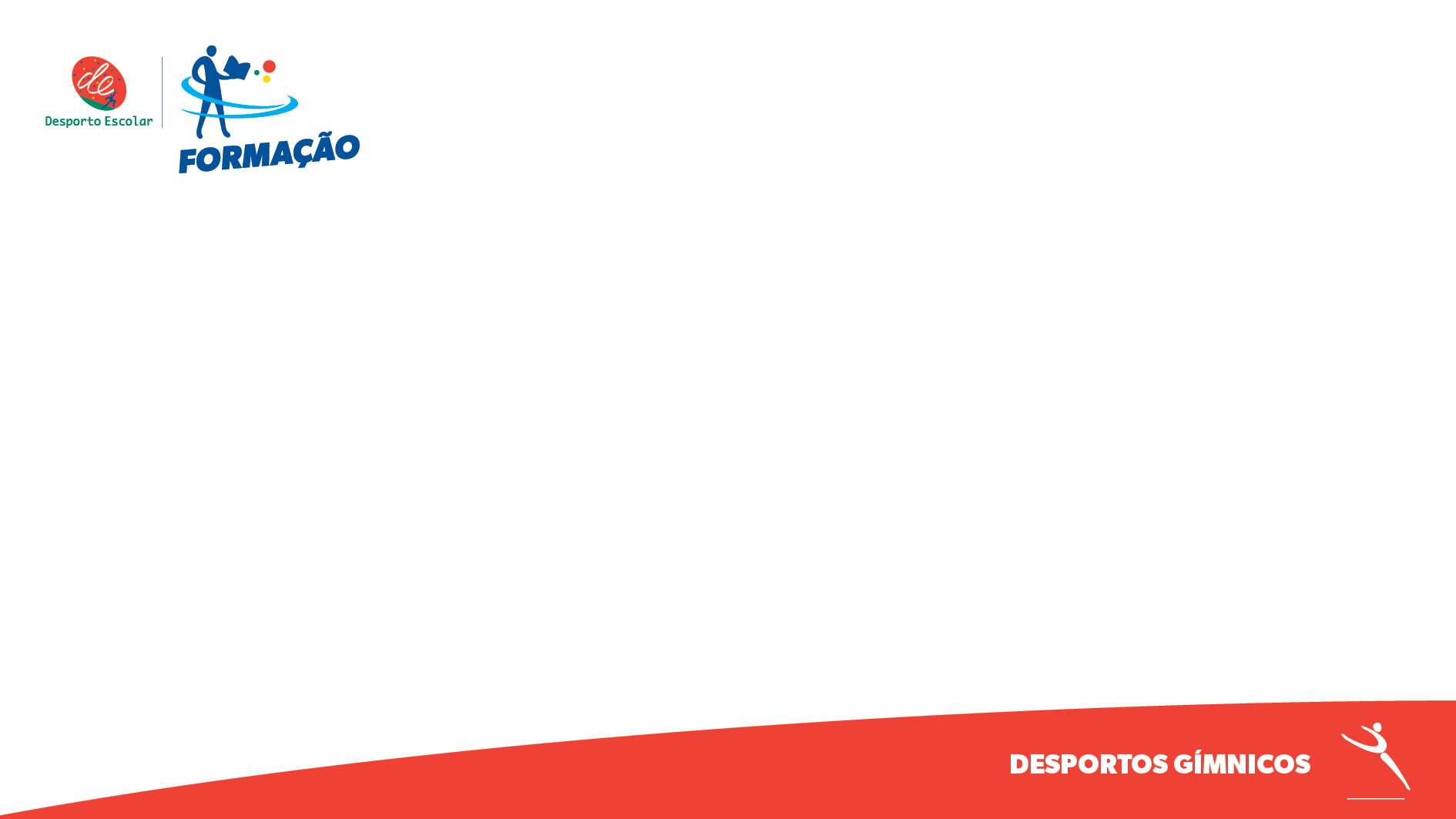 Apresentar as causas do problema
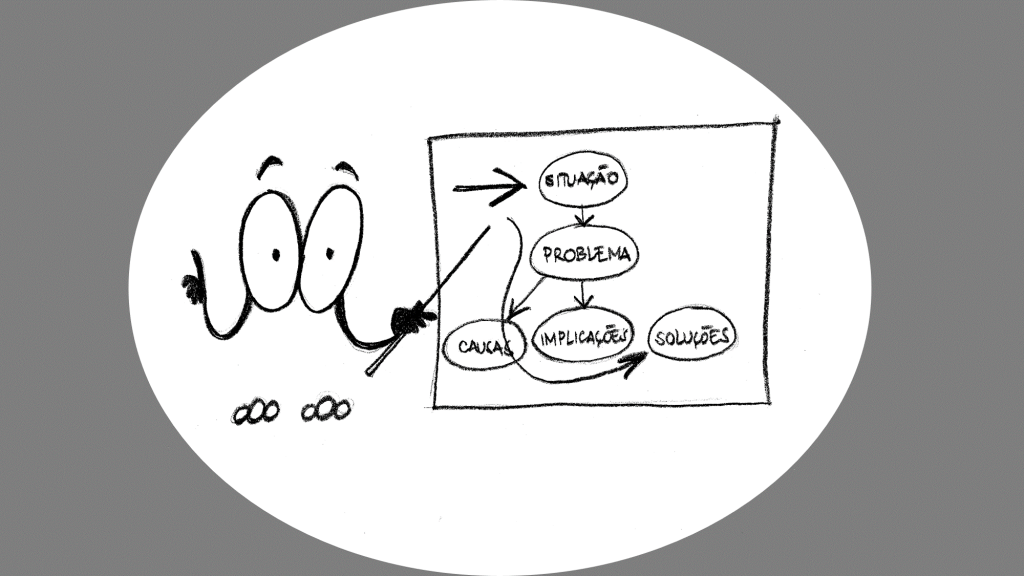 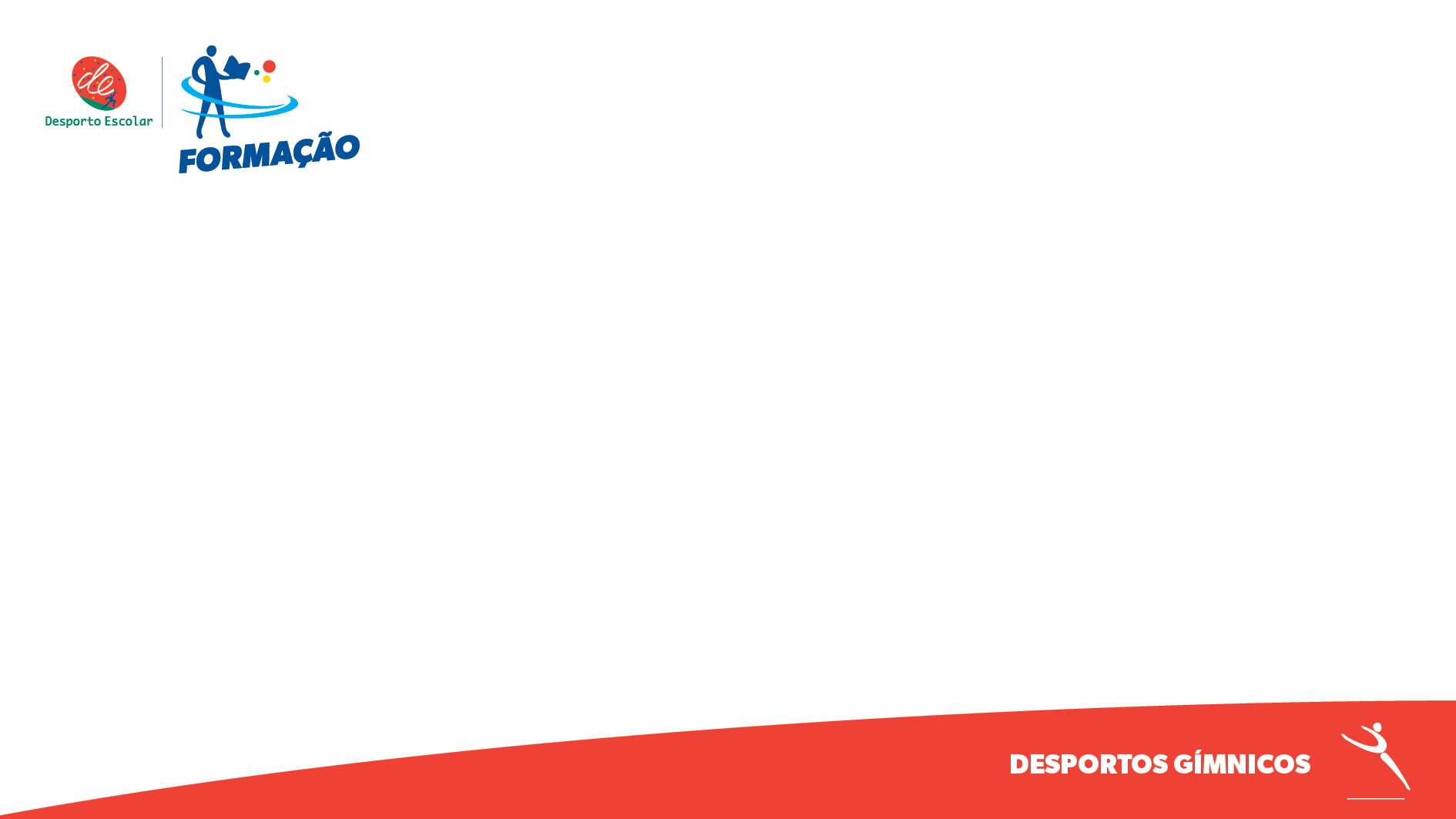 O que fazer agora?

Soluções? Objetivos? Plano? Estratégia?
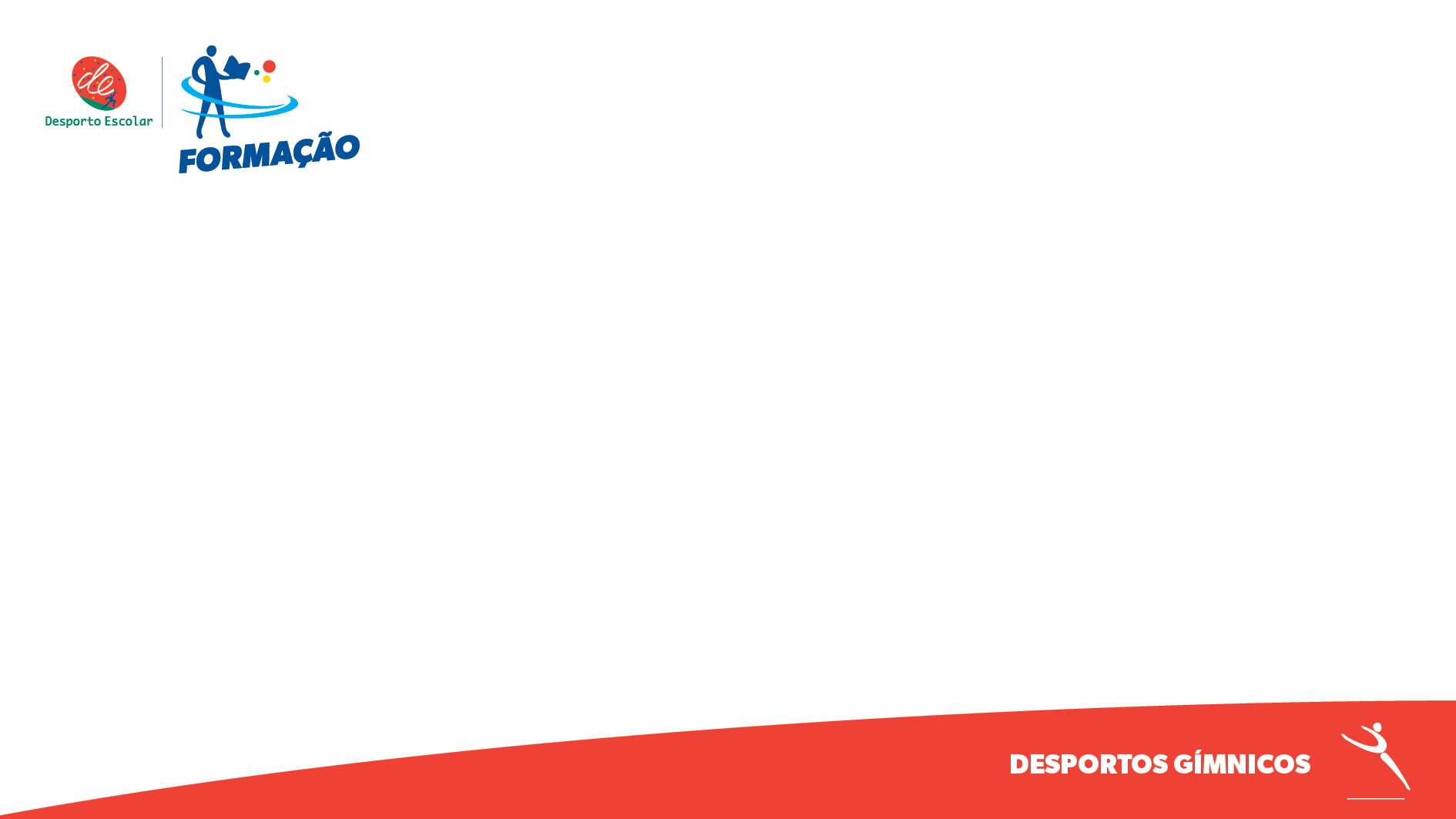 ESTRATÉGIA  | OBJETIVOS

MEDIDAS DE AÇÃO




PROJETOS
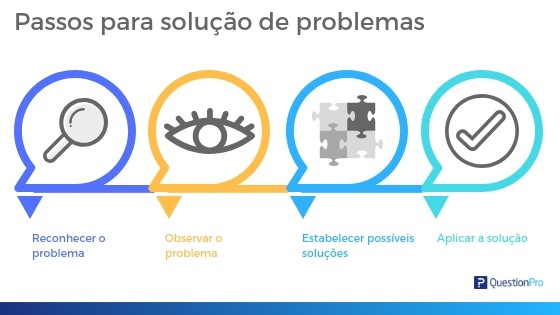 Compreender as causas e os efeitos
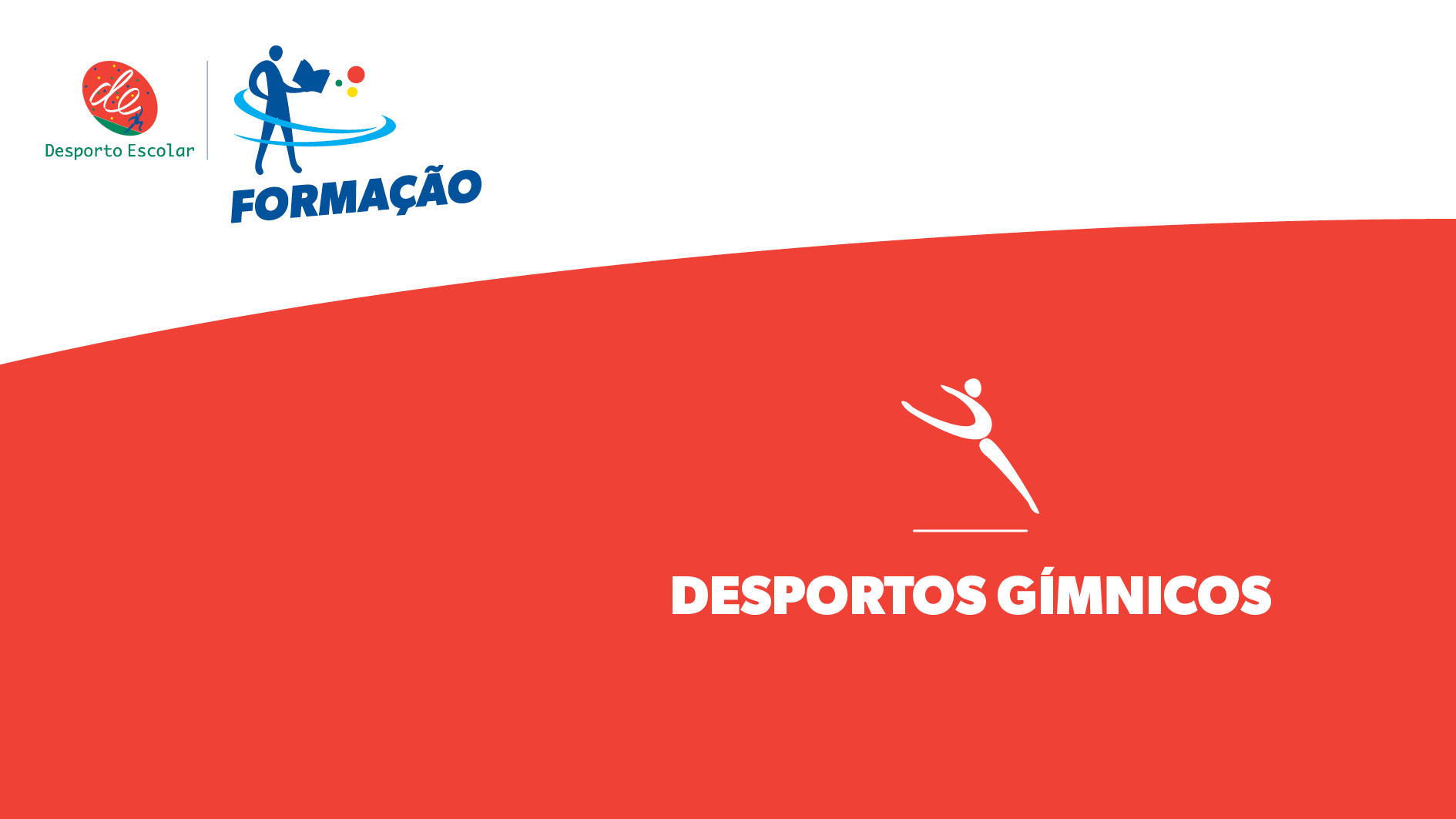